DEPARTAMENTO DE SEGURIDAD Y DEFENSA
MAESTRÍA EN ESTRATEGIA MILITAR TERRESTRE
V COHERTE
Sangolquí,21-SEP-020
“PROPUESTA DE CREACIÓN DE UNA BRIGADA MULTIPROPÓSITO DEL EJÉRCITO ECUATORIANO CON LA CAPACIDAD DE APOYAR A LA GESTIÓN DE RIESGOS”
“Ningún Ejército puede enfrentar los retos y amenazas de los escenarios presentes y futuros con las estrategias, organización, doctrina, formación, capacitación, entrenamiento, dotación y equipamiento de la guerra pasada”. 

(Mayor General Augusto Valencia, 2019. Proyección Doctrina Damasco, Revista Experticia Militar Nº 5 Colombia.)
AUTORES:

TCRN E.M. HÉCTOR ULICES ESPINOZA SARZOSA

TCRN E.M. BYRON EDUARDO GUERRÓN VALDIVIESO
DIRECTOR:
 
TCRN E.M. MILTON FERNANDO MORENO ARÉVALO (MsC.)
0
SUMARIO
INTRODUCCIÓN
1
PROBLEMA
2
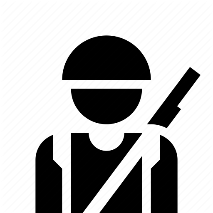 MARCO TEÓRICO
3
MARCO METODOLÓGICO
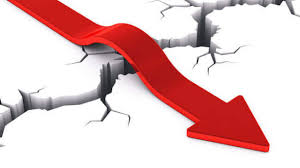 4
DESARROLLO DE LA
INVESTIGACIÓN
5
PROPUESTA
6
CONCLUSIONES Y
 RECOMENDACIONES
6
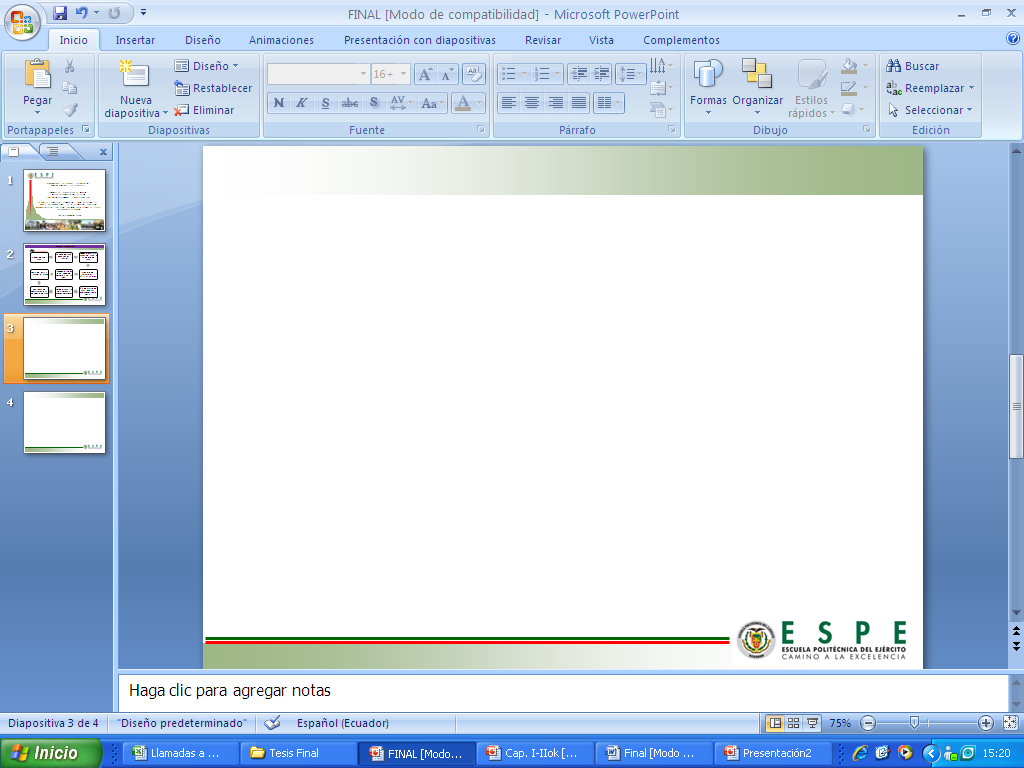 INTRODUCCIÓN
Línea de investigación: Seguridad y defensa de la UFA - ESPE.
Una amplia gama de fenómenos, entre ellos los fenómenos naturales y antrópicos demandan el planteamiento de líneas reflexivas acerca de la seguritización del manejo de desastres naturales.
NUEVOS ESCENARIOS DE LA SEGURIDAD
Experiencia de las FF.AA., en tareas de apoyo ante desastres naturales.
La propuesta plantea crear una brigada multipropósito para apoyar a la gestión de riesgos.
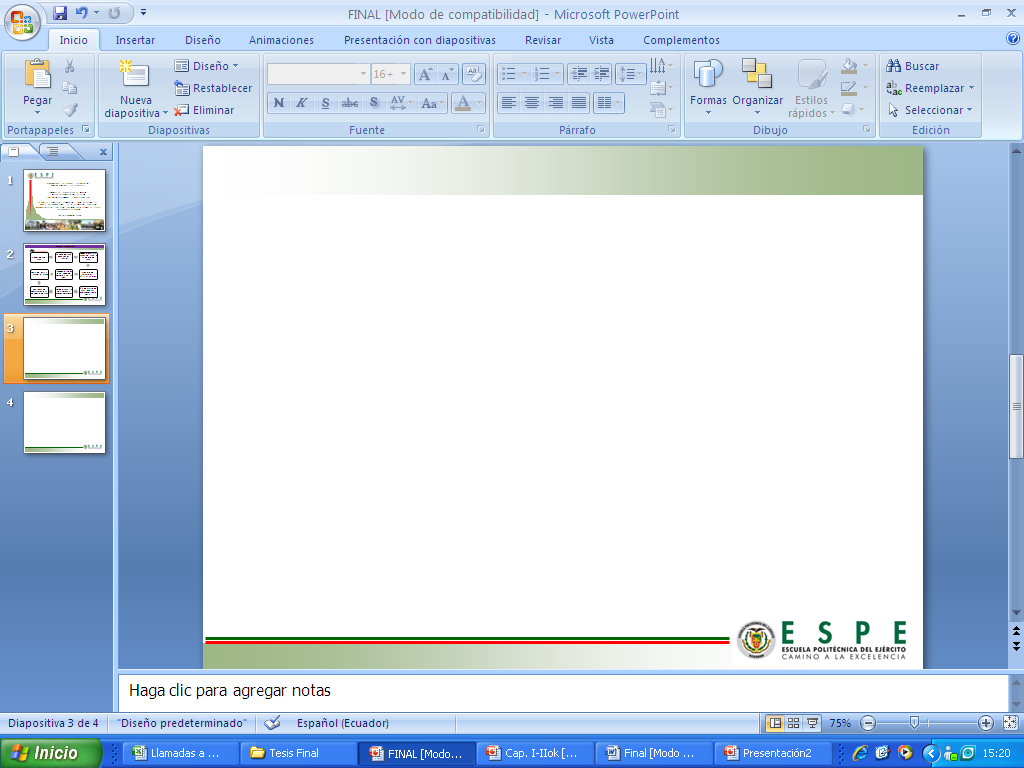 CAPÍTULO I
EL PROBLEMA
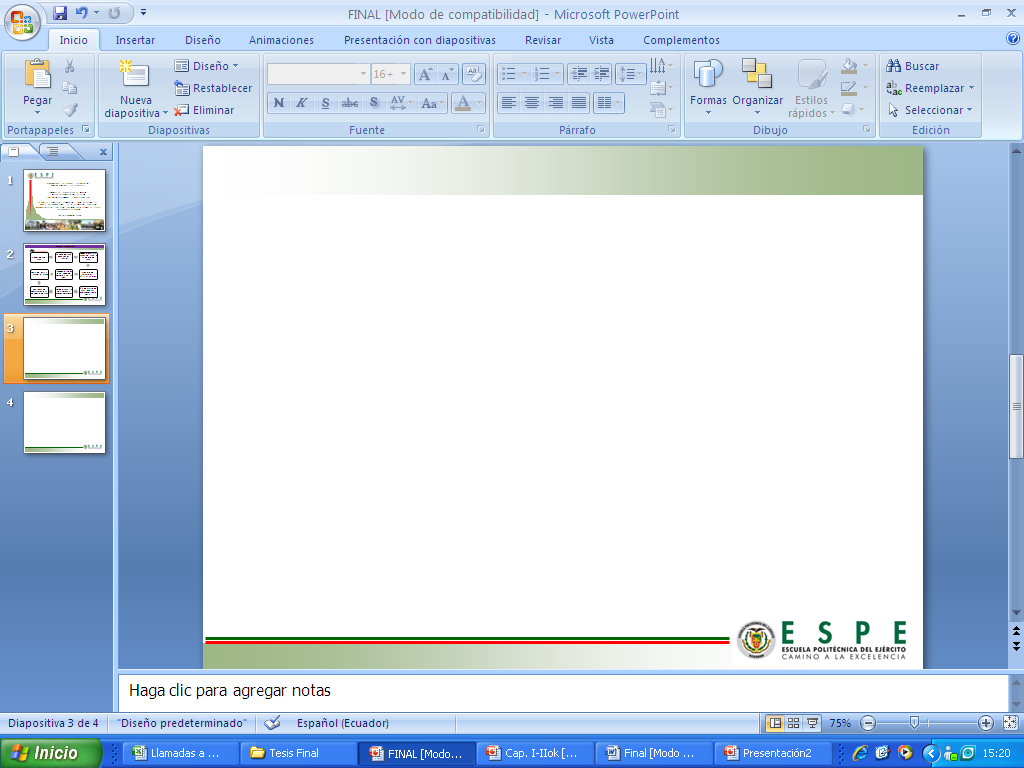 IDENTIFICACIÓN DEL PROBLEMA
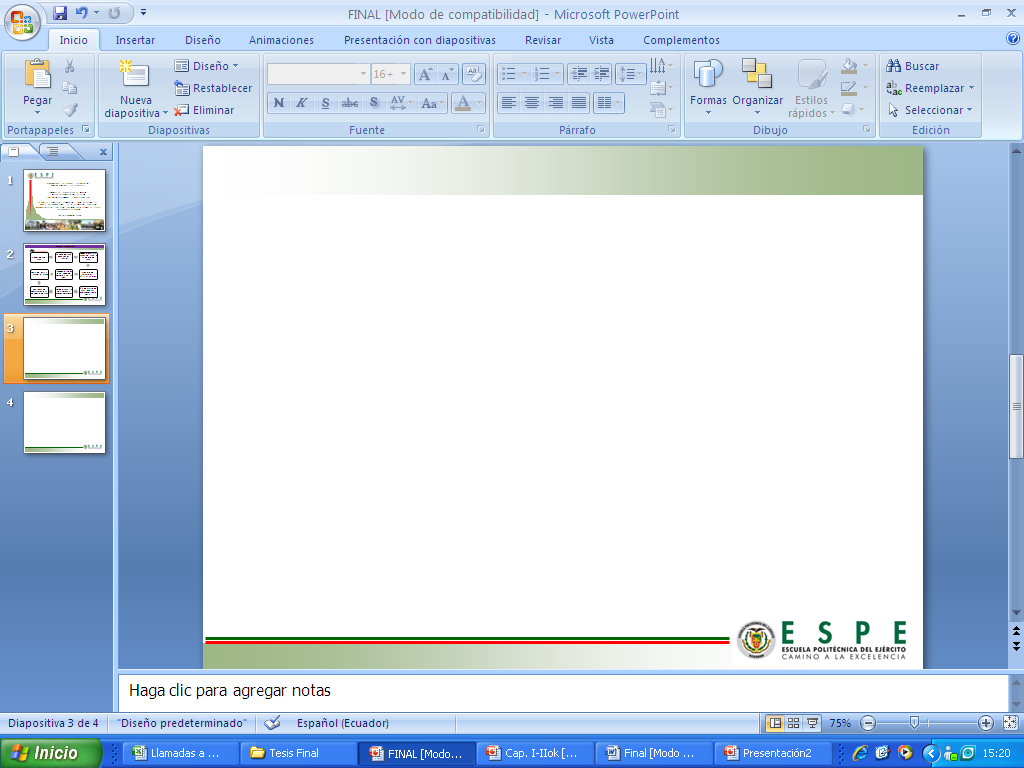 [Speaker Notes: Explicación corta]
ENUNCIADO DEL PROBLEMA
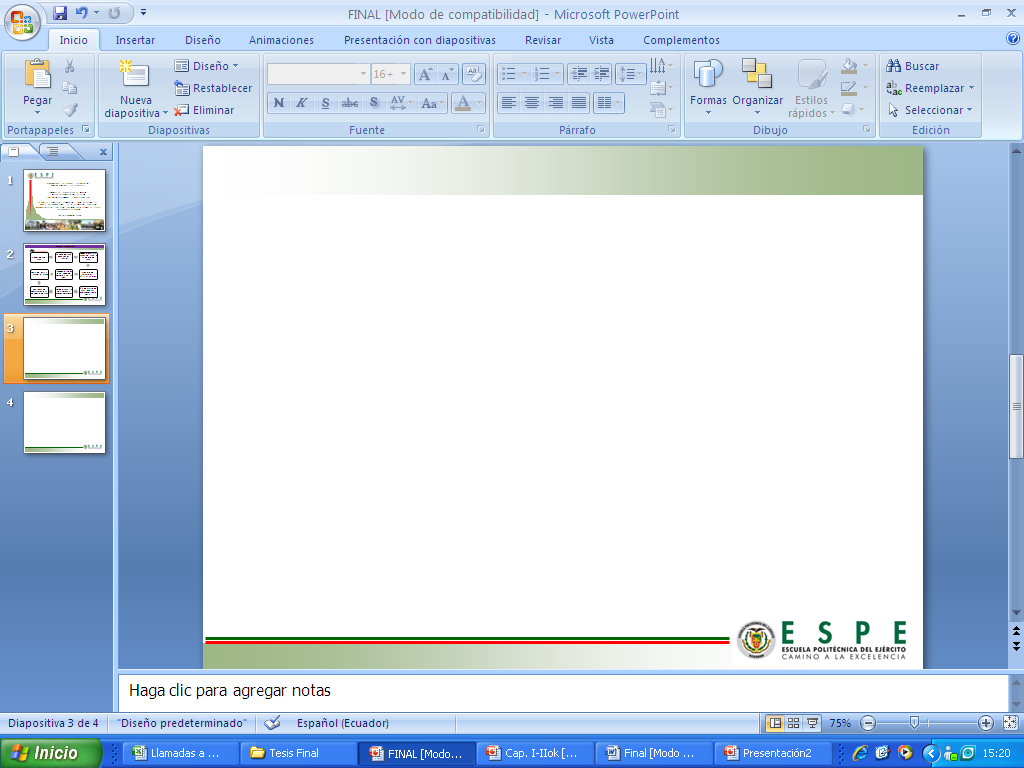 OBJETIVOS
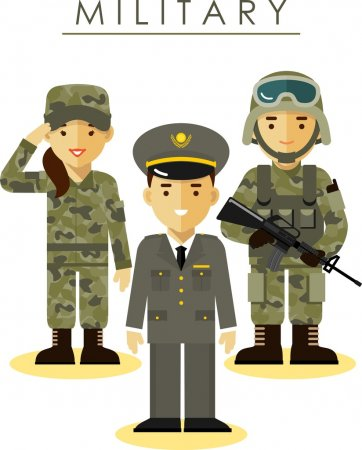 Obj. Esp.
Obj. Esp.
Obj. Esp.
Obj. Esp.
Objetivo Principal
Obj. Esp.
1
Determinar capacidades de una unidad militar multipropósito.
Determinar cuáles son las CAPACIDADES necesarias para que una unidad militar sea competente para apoyar a la G.R.
Determinar las capacidades actuales.
Establecer  la capacitación del E.E.
Analizar el marco legal.
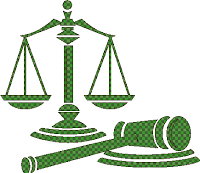 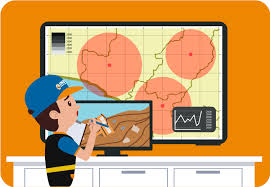 2
3
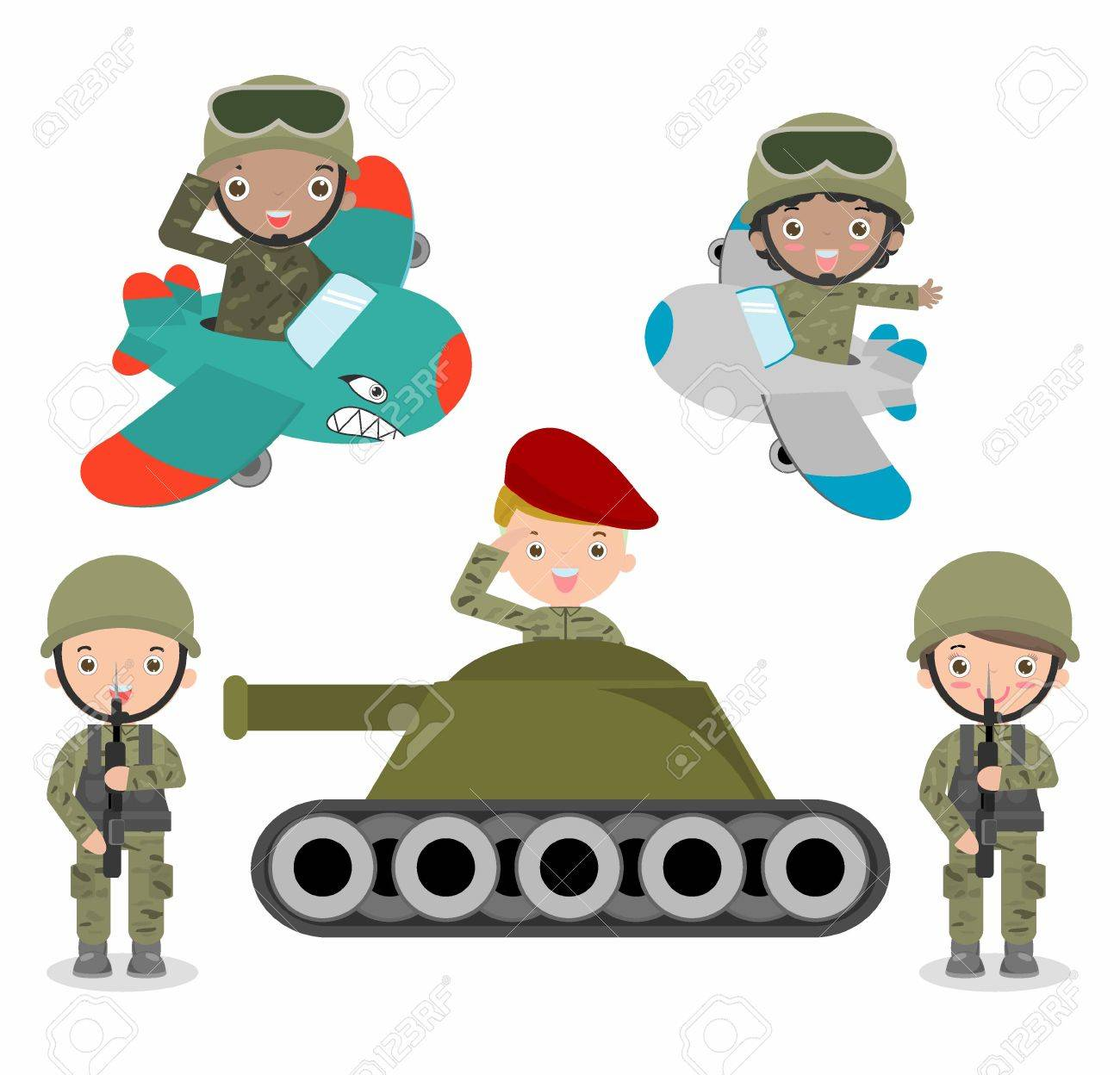 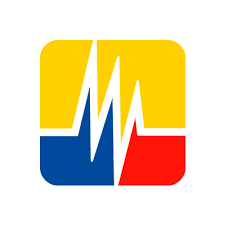 4
5
Definir la estructura organizacional  del E.E.
.
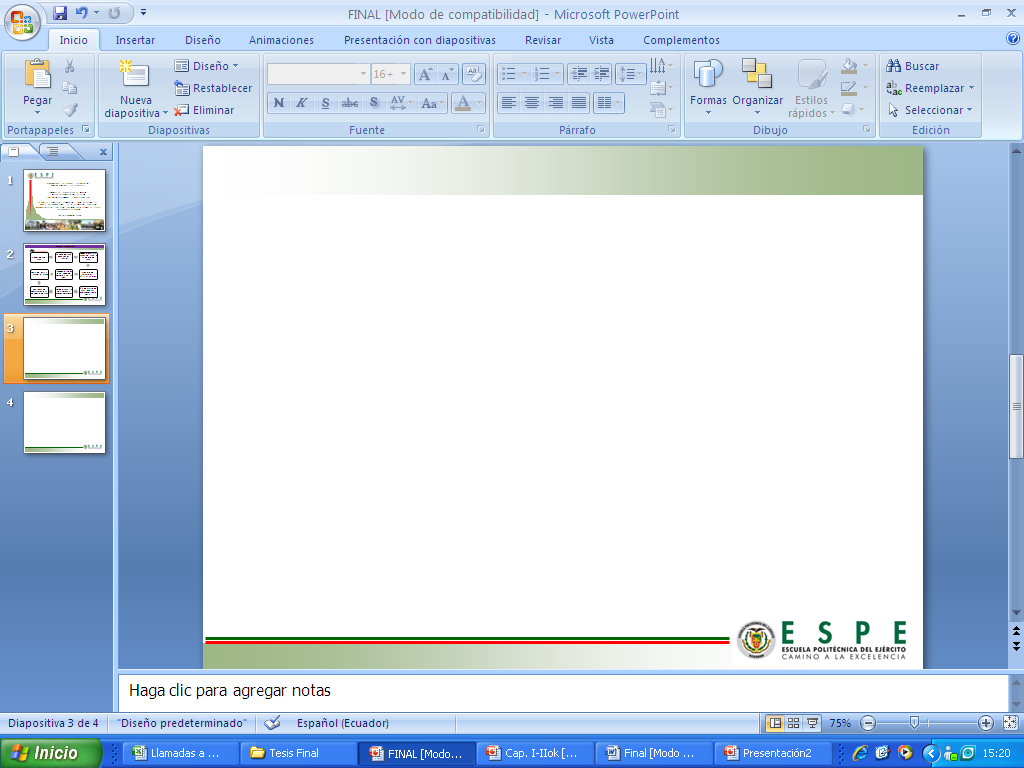 [Speaker Notes: Enunciado rápido, no explicar]
JUSTIFICACIÓN DE LA INVESTIGACIÓN
Se dispone del tiempo necesario para materializar la investigación.
Institución cuenta con personal, material y medios para apoyar a la G.R.
Constitución art. 389 y 390, el Estado a través de la G.R., empeñado en proteger a la ciudadanía.
Existen unidades militares que pueden ser adaptadas a una estructura flexible y multipropósito.
Proponer la creación de una unidad multipropósito
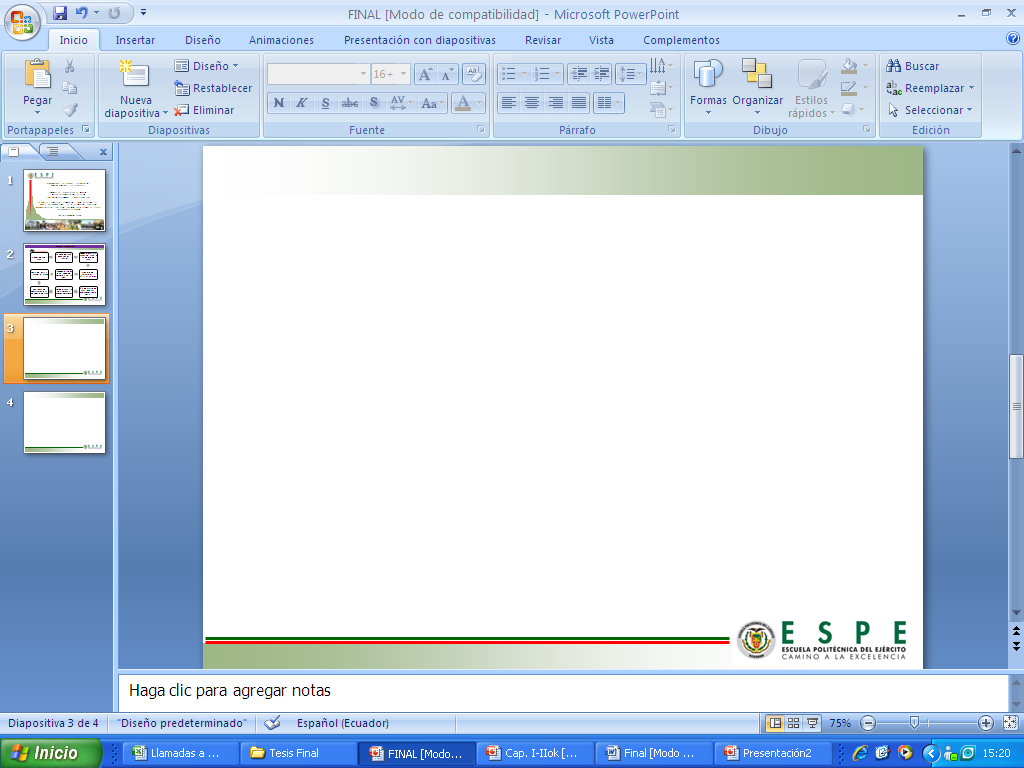 CAPÍTULO II
MARCO TEÓRICO
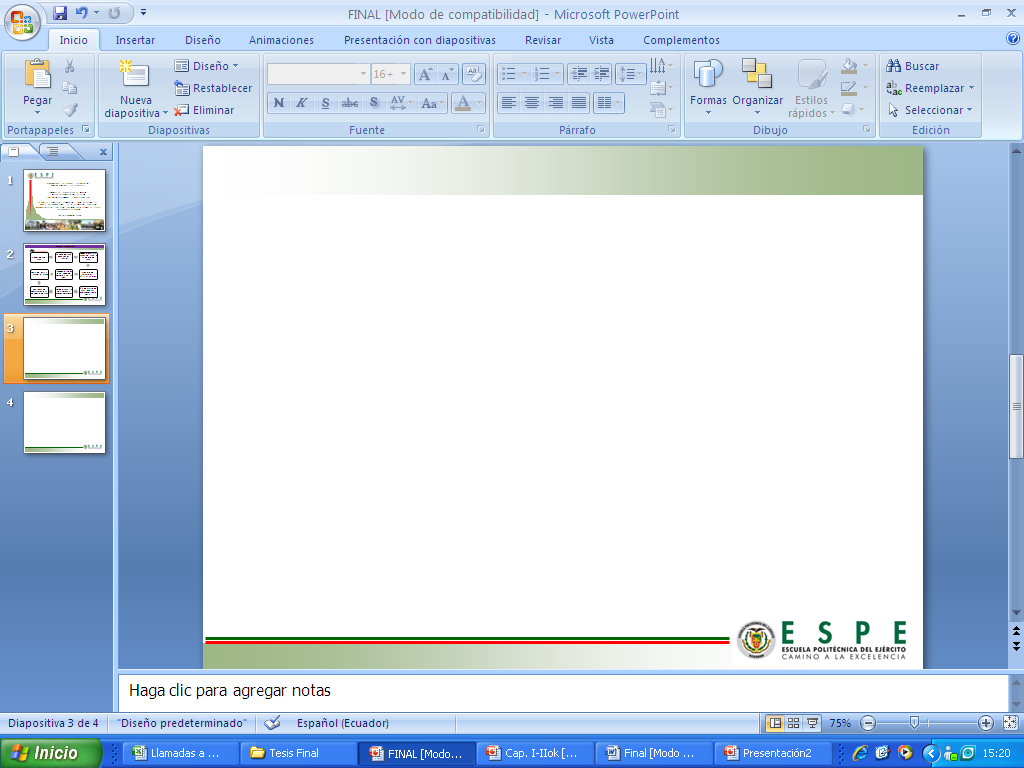 ANTECEDENTES DE LA INVESTIGACIÓN
Ámbito Mundial
Ámbito Regional
Ámbito Nacional
01
02
03
Rusia: Defensa Civil, Emergencias y Desastres
Francia: Unidades de Intervención y Seguridad Civil
EE.UU: Guardia Nacional para la protección civil 
España: UME.
Desarrollo de trabajos de investigación científica.
Propuesta de creación de las UME, año 2013.
Propuesta de creación de las UNIR, año 2017 ADEMIC.
Argentina: Las UMRE.
Perú: La Brigada Mulltipropósito.
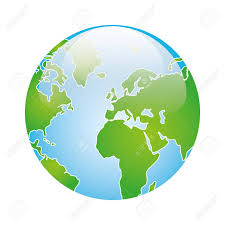 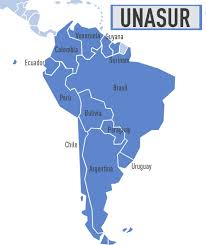 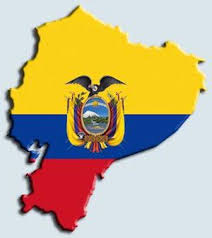 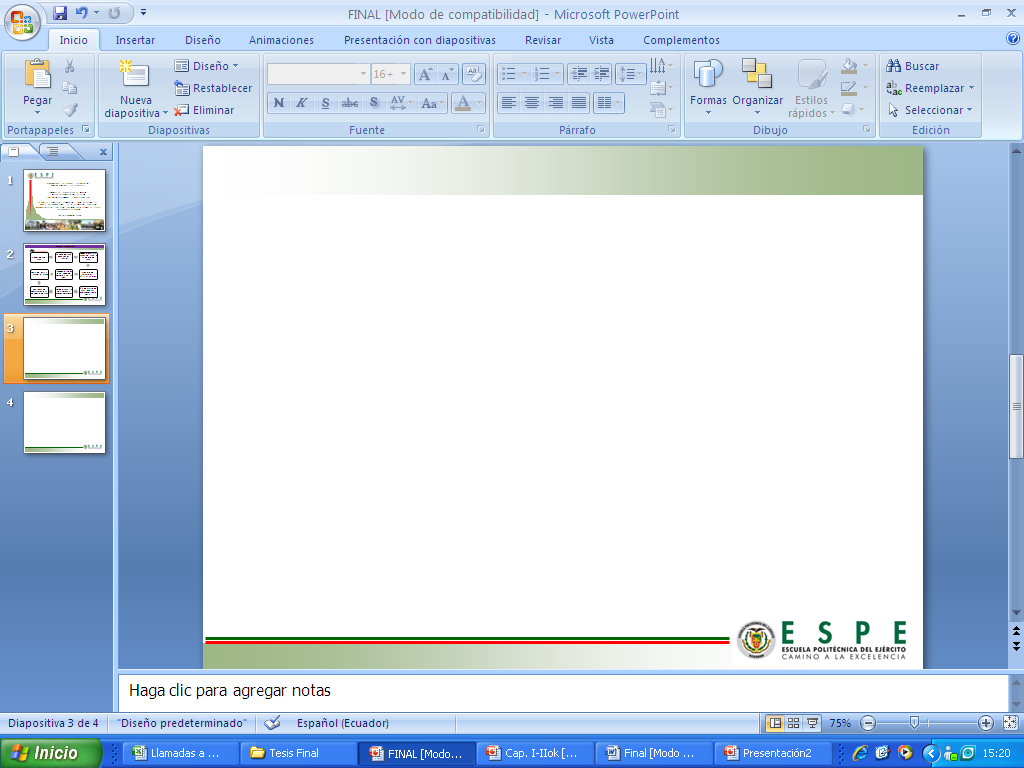 FUNDAMENTACIÓN TEÓRICA
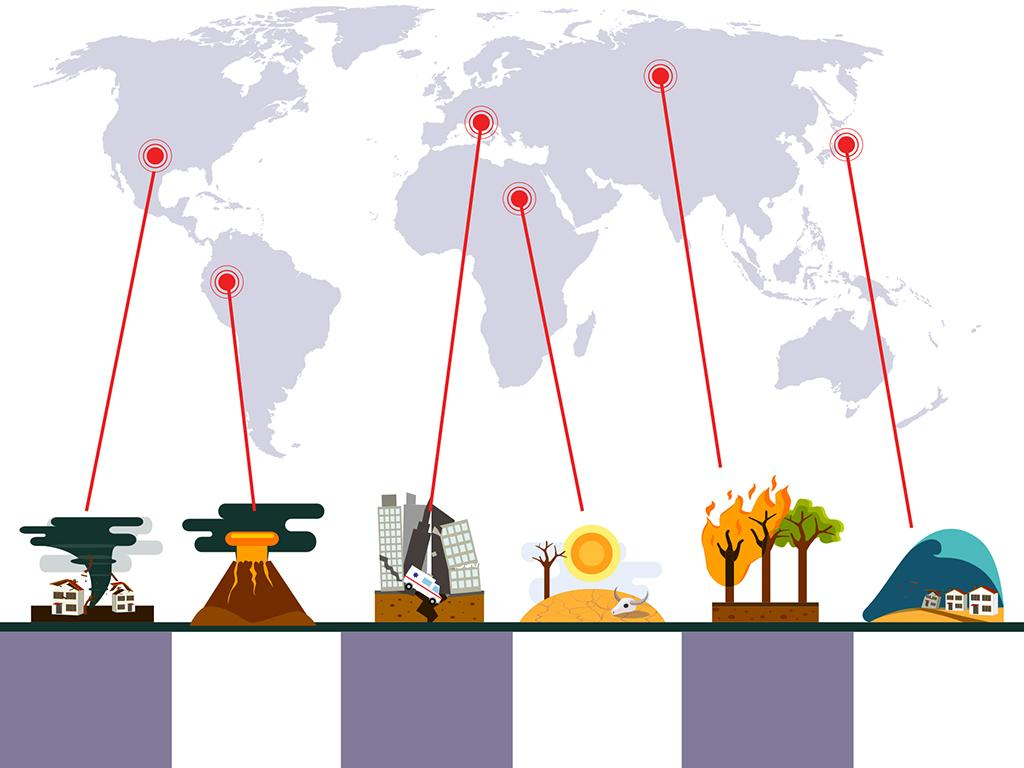 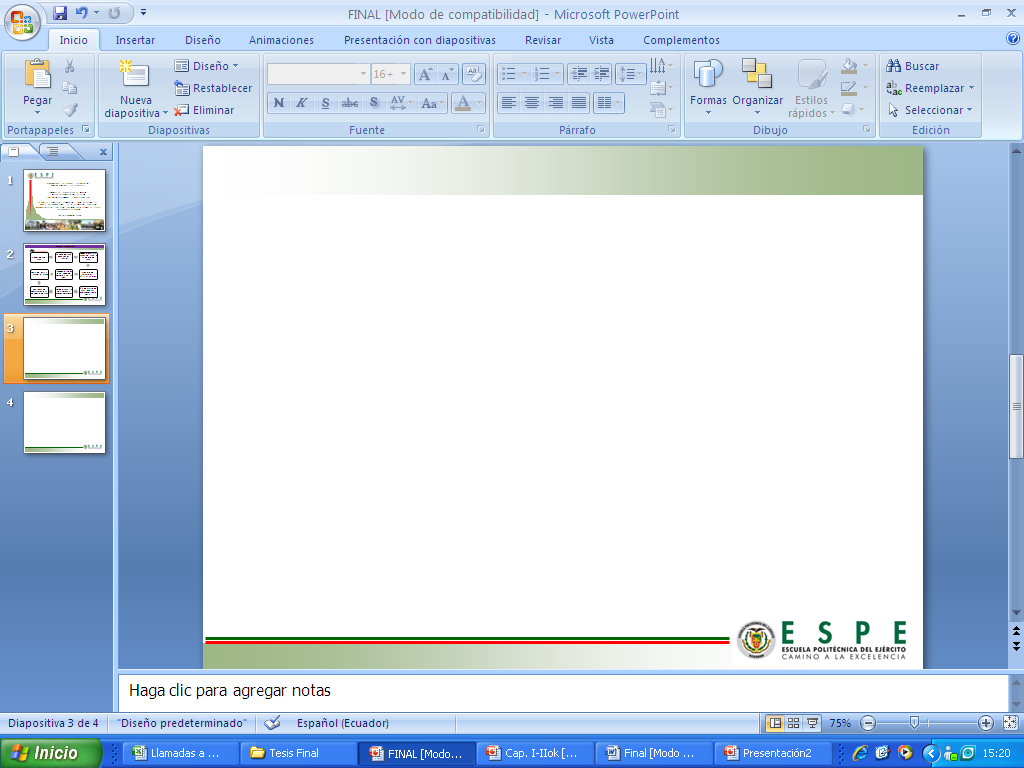 BASE LEGAL
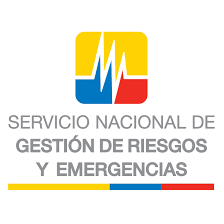 CONSTITCUÍN DE LA REPÚBLICA
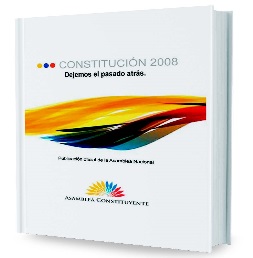 LEY DE SEGURIDAD PÚBLICA Y DEL ESTADO
1
POLÍTICA DE LA DEFENSA NACIONAL
2
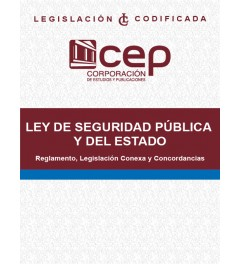 3
AGENDA DE COORDINACIÓN INTERSECTORIAL
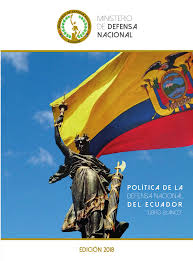 4
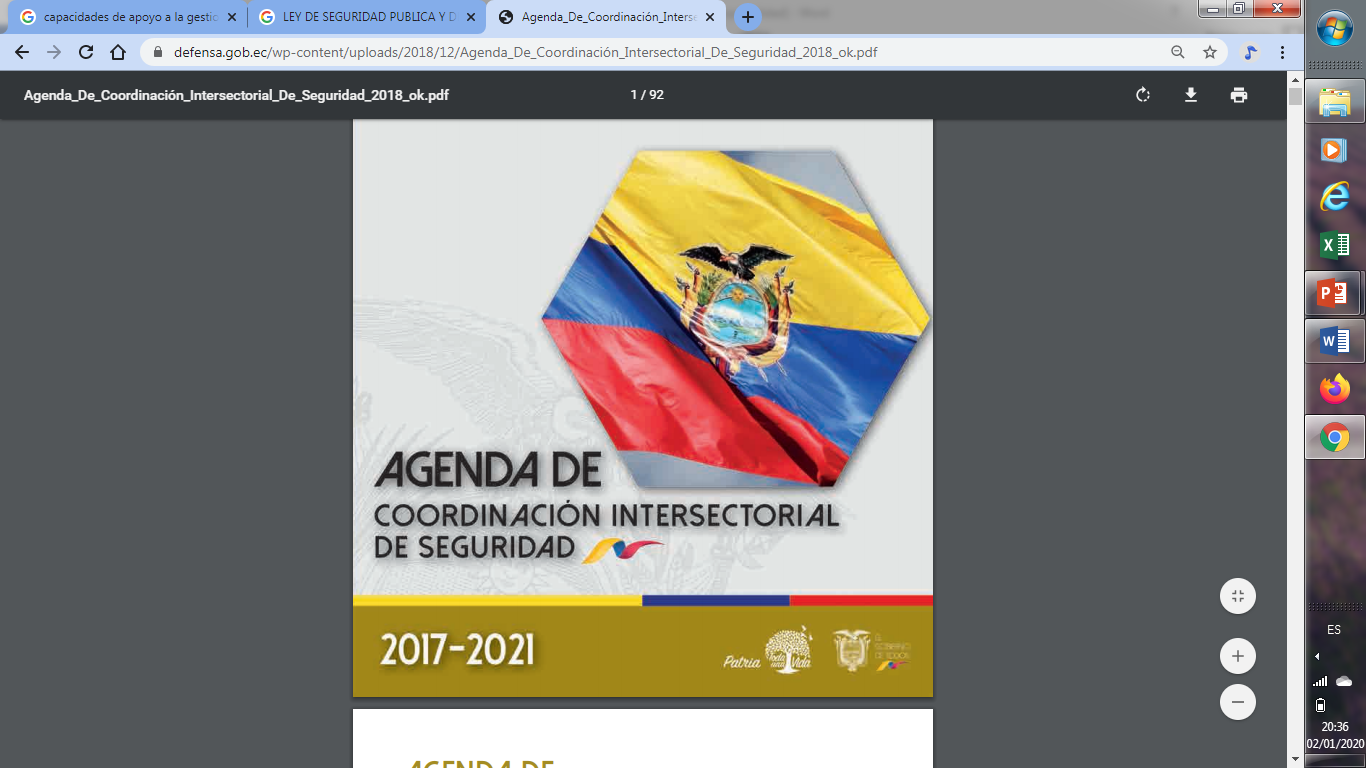 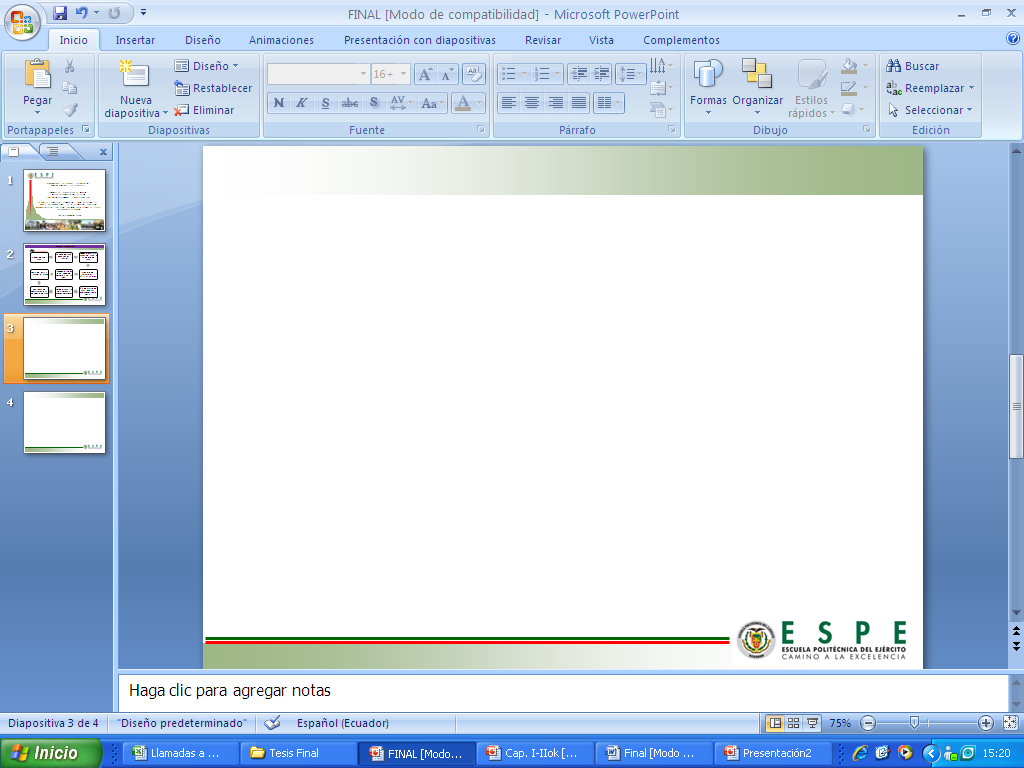 [Speaker Notes: Enunciado rápido]
HIPÓTESIS
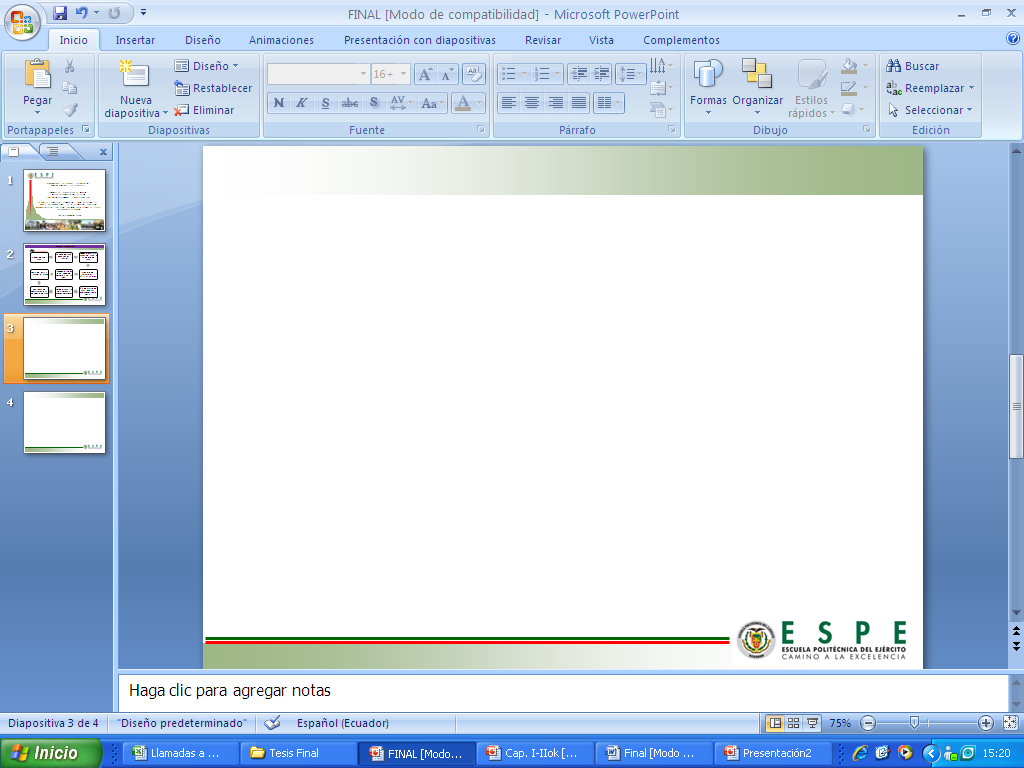 VARIABLE INDEPENDIENTE Y DEPENDEINTE
APOYO DEL EJÉRCITO ECUATORIANO
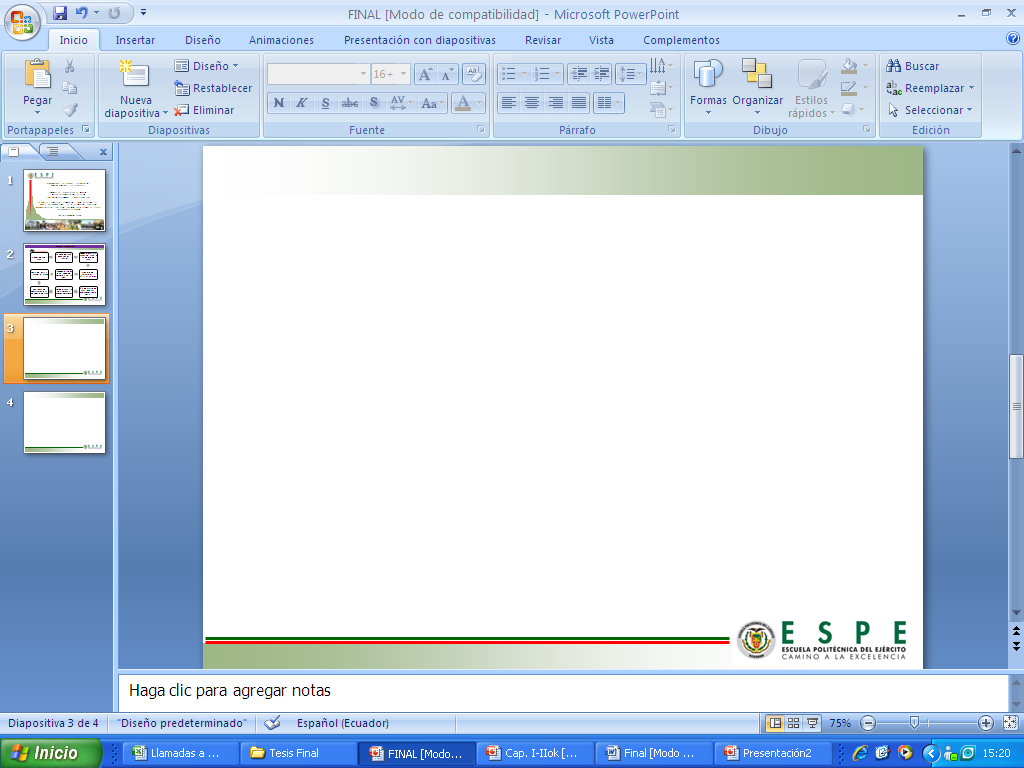 CONCEPTUALIZACIÓN Y OPERACIONALIZACIÓN DE LAS VARIABLES
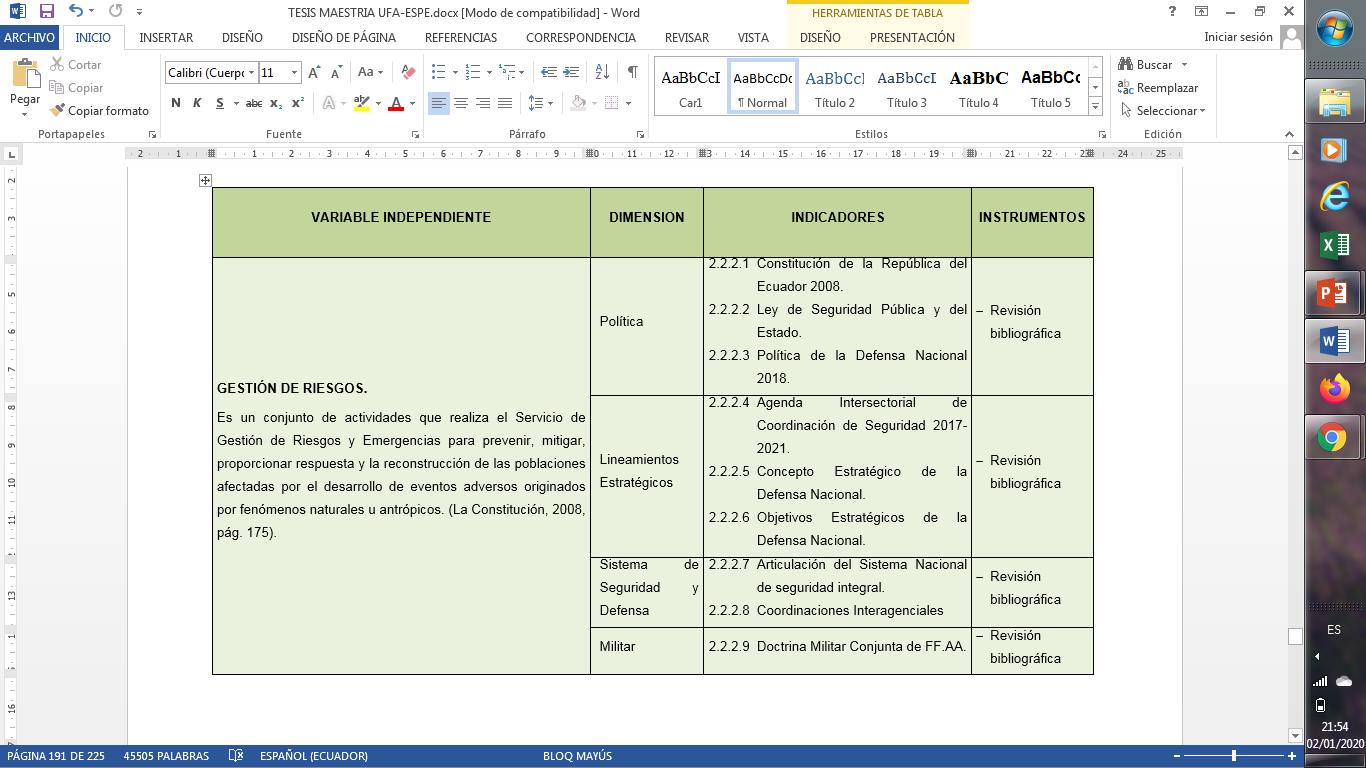 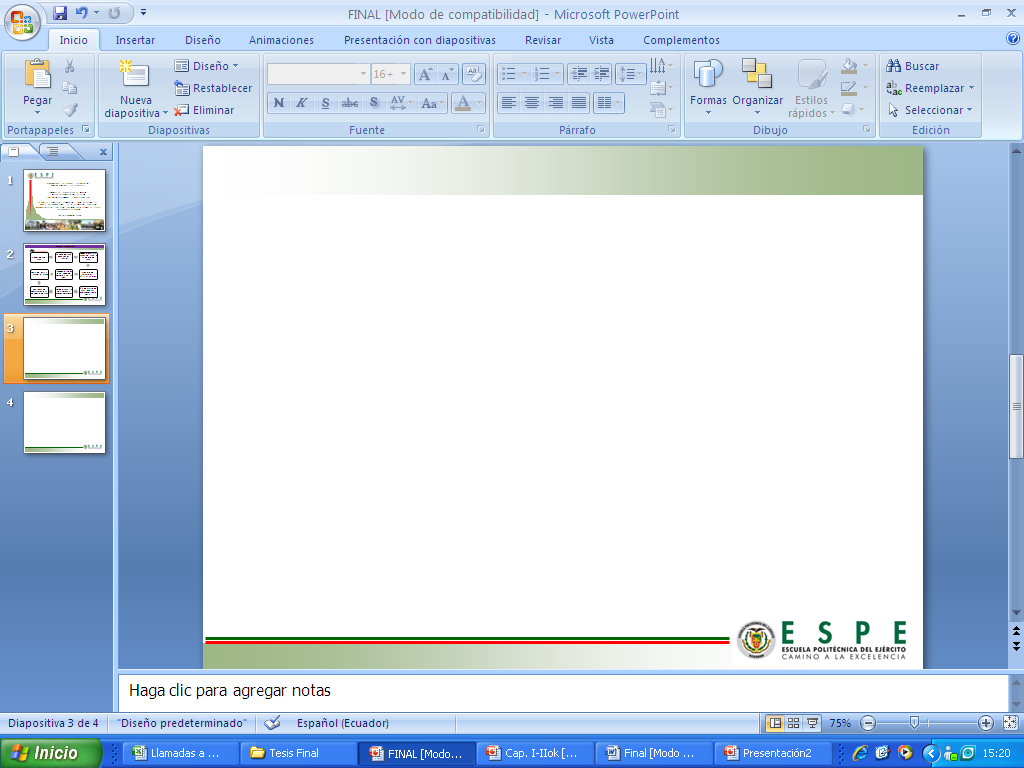 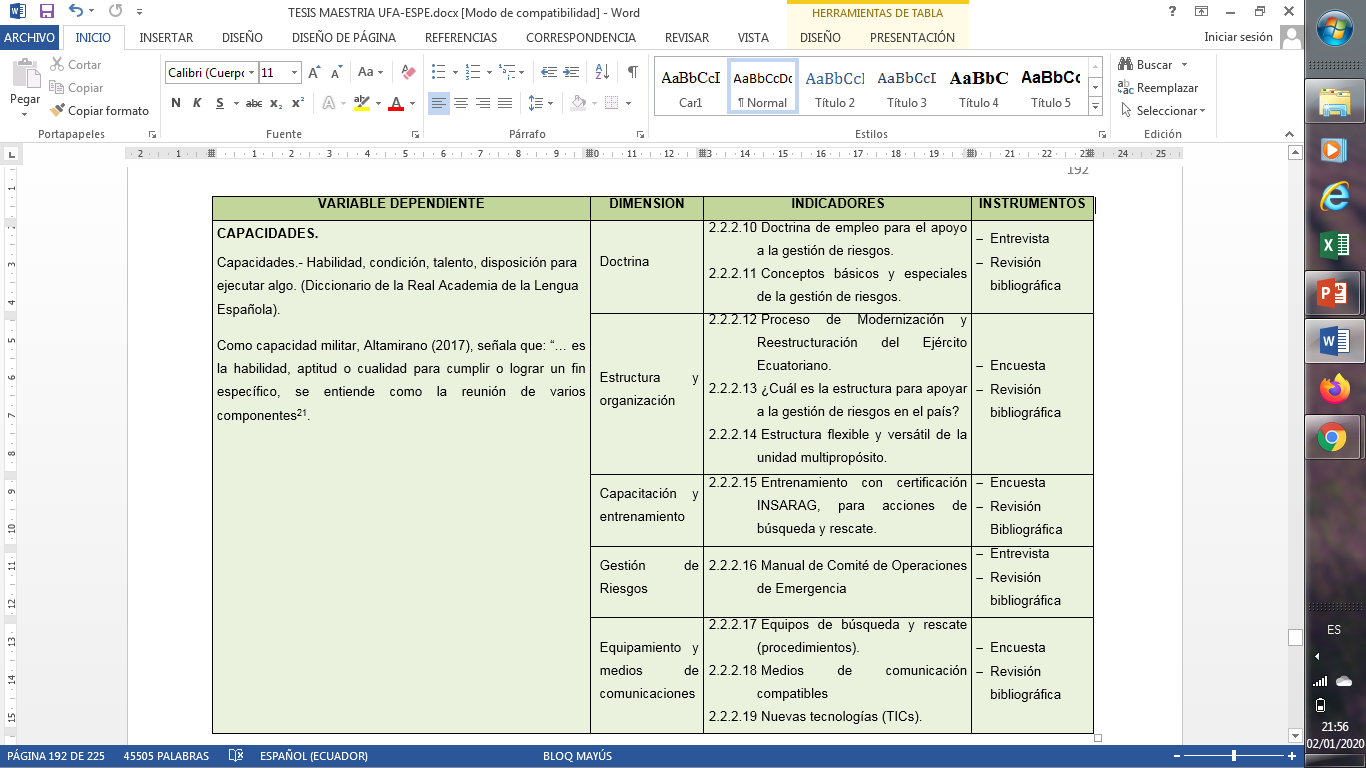 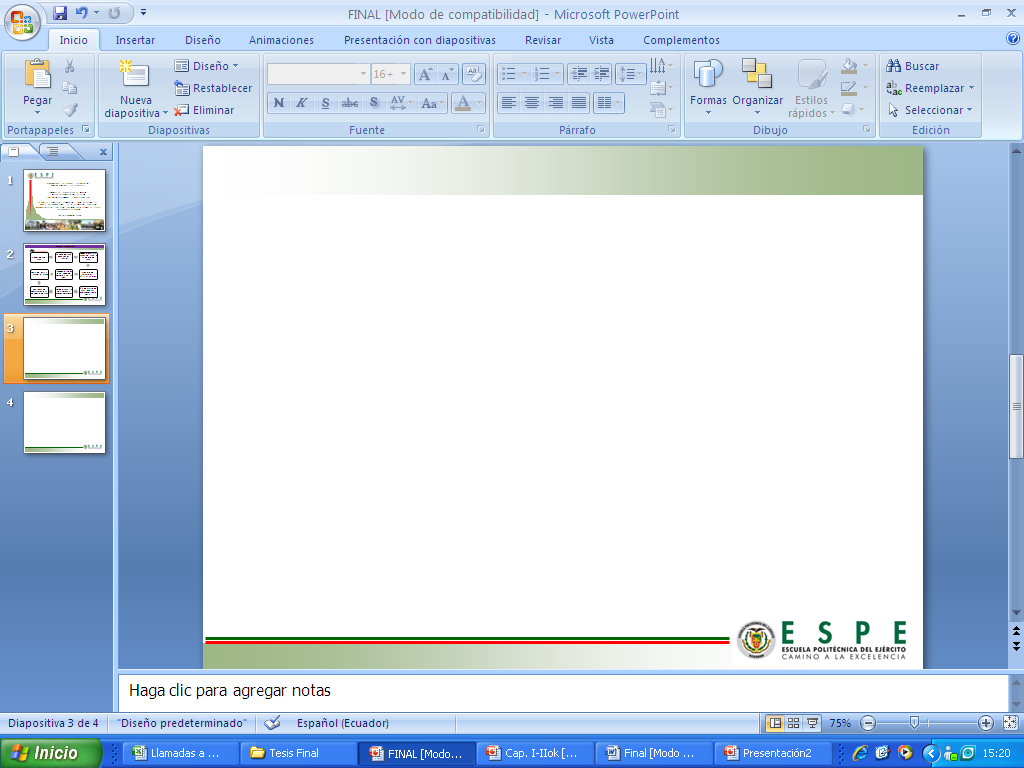 CAPÍTULO III
MARCO METODOLÓGICO
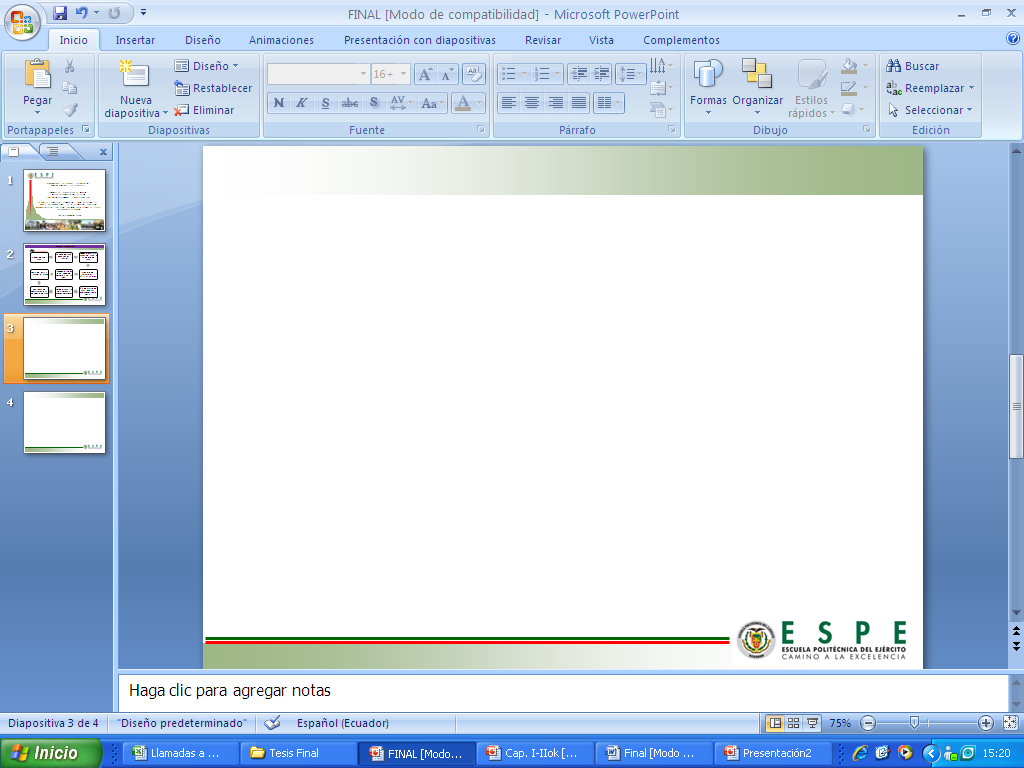 DISEÑO DE LA INVESTIGACIÓN
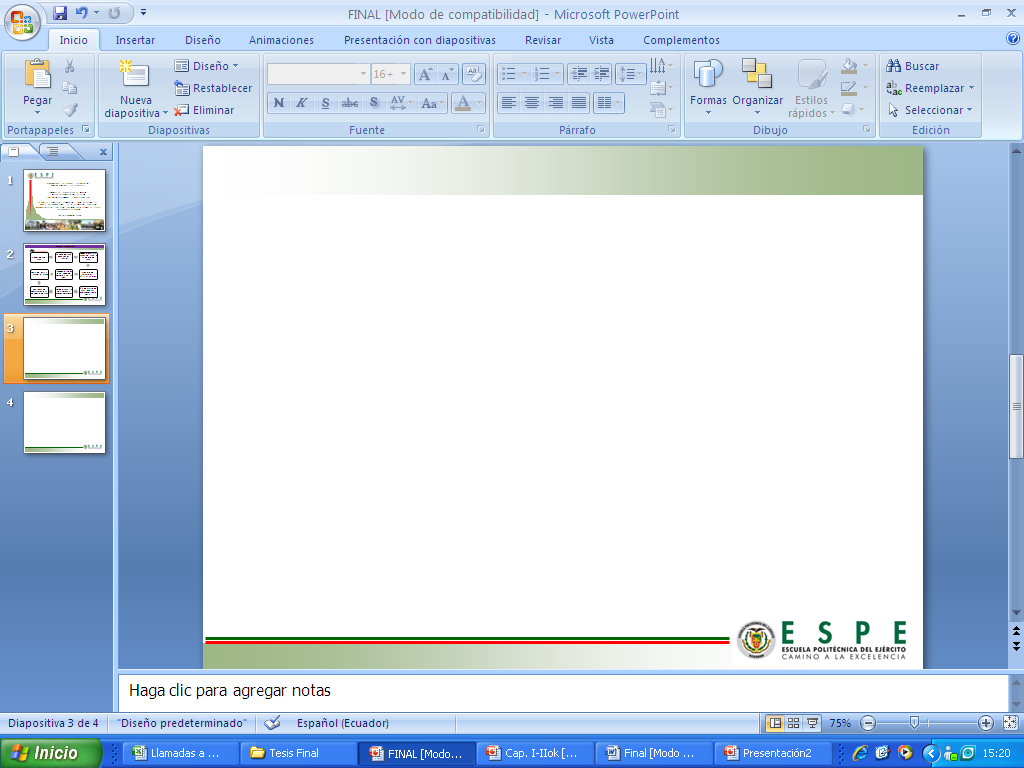 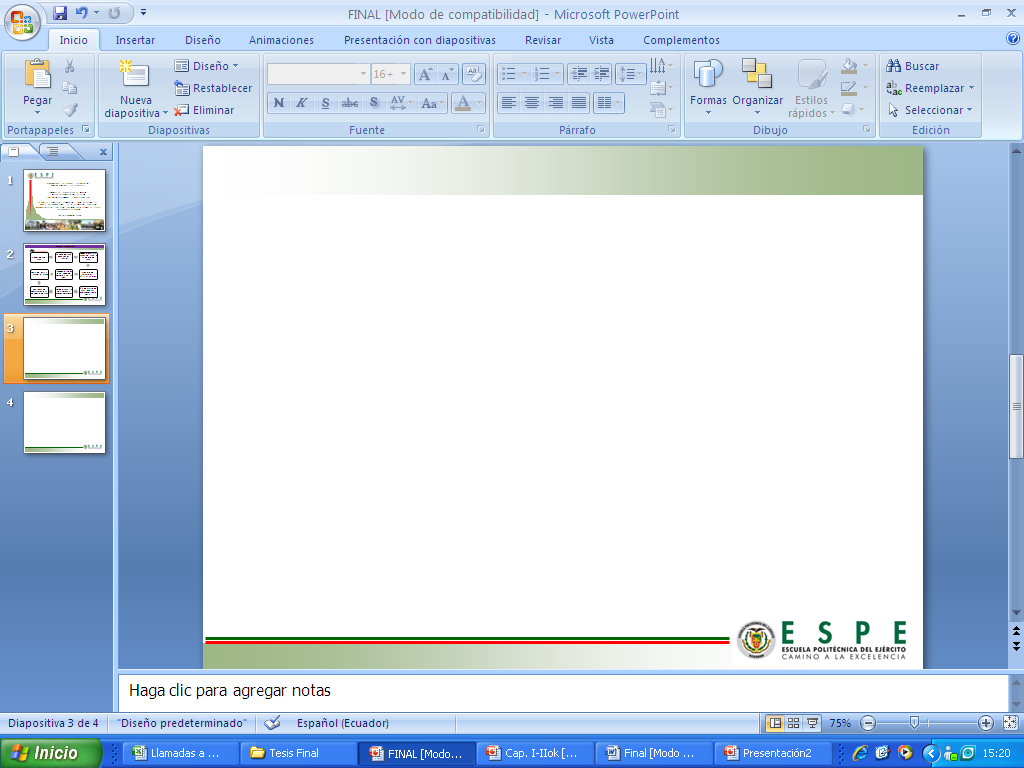 INSTRUMENTOS UTILIZADOS
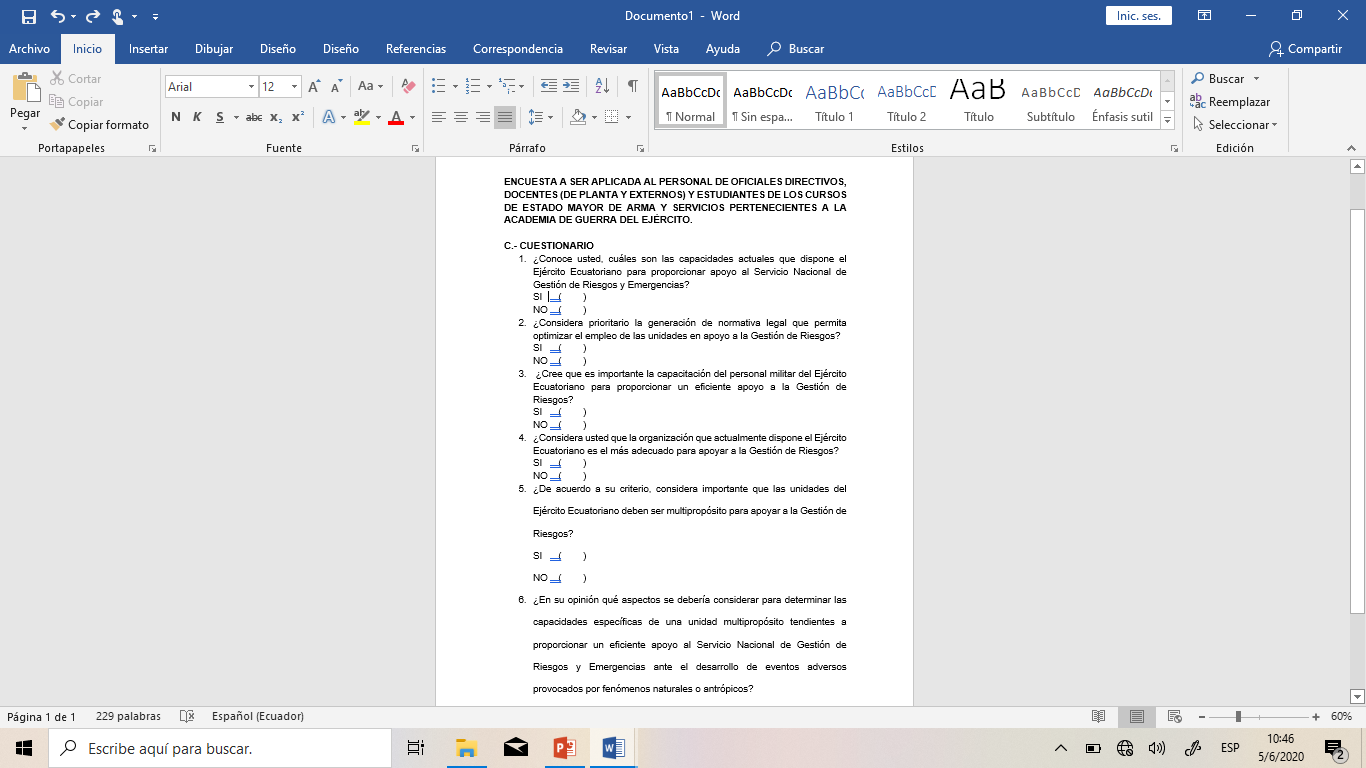 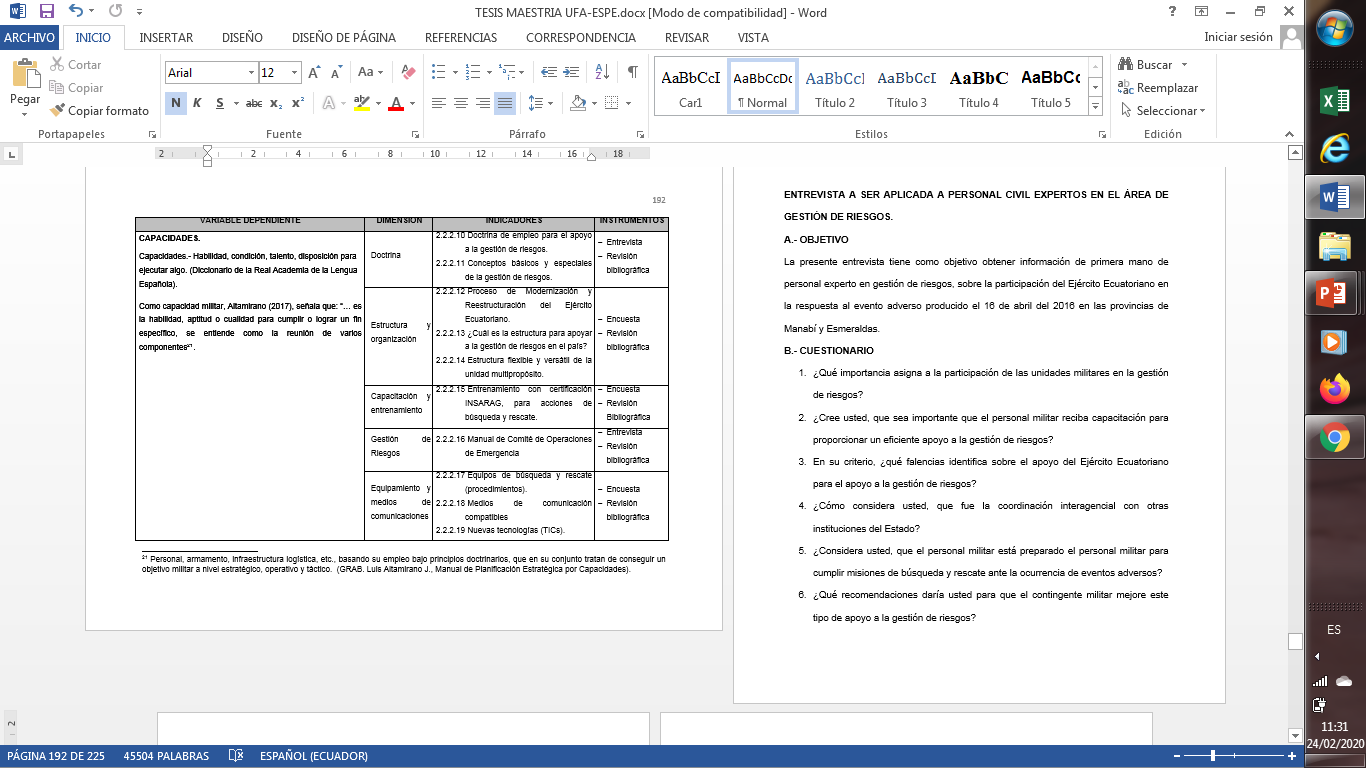 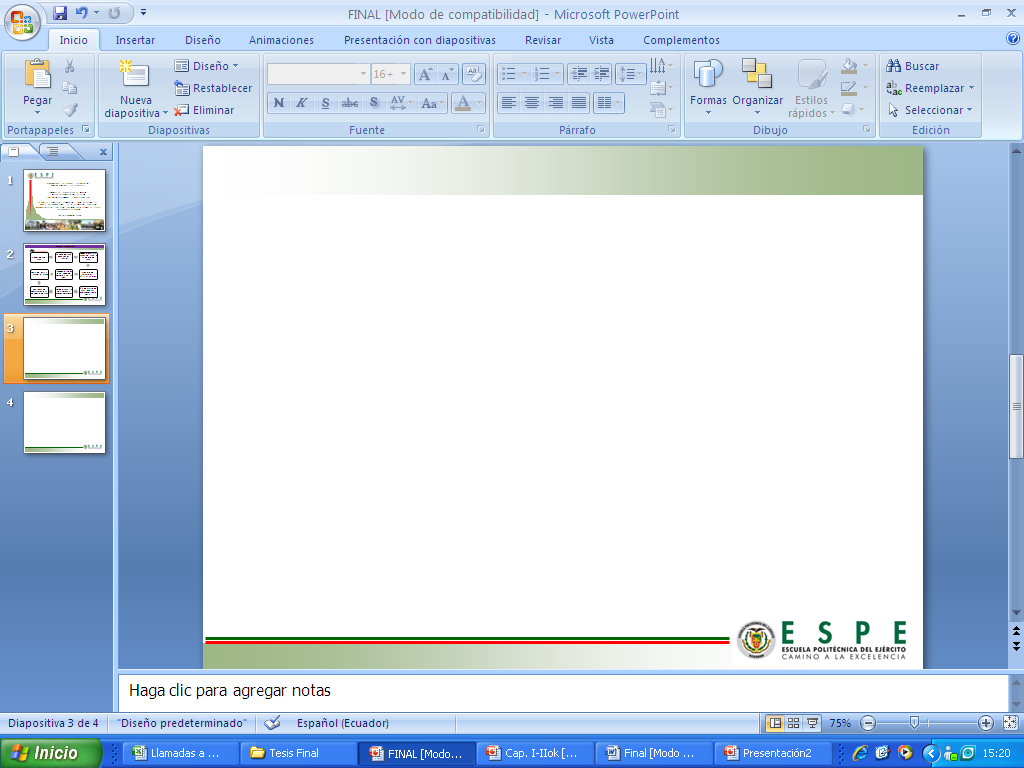 [Speaker Notes: Se sustenta esta investigación en entrevistas y encuestas realizadas a personal experto en el área de gestión de riesgos.
Oficiales de países amigos y oficiales que tuvieron la experiencia de apoyar en el terremoto del 2016]
ENCUESTAS
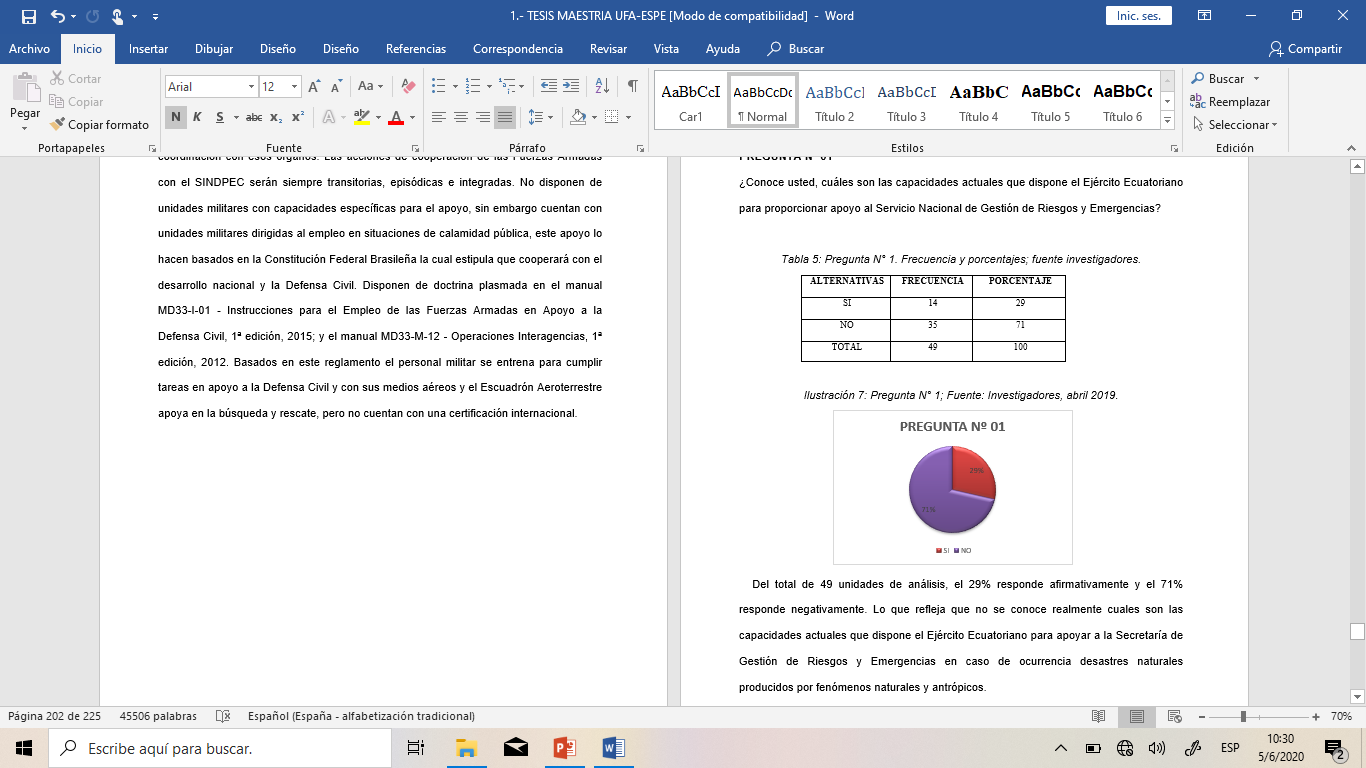 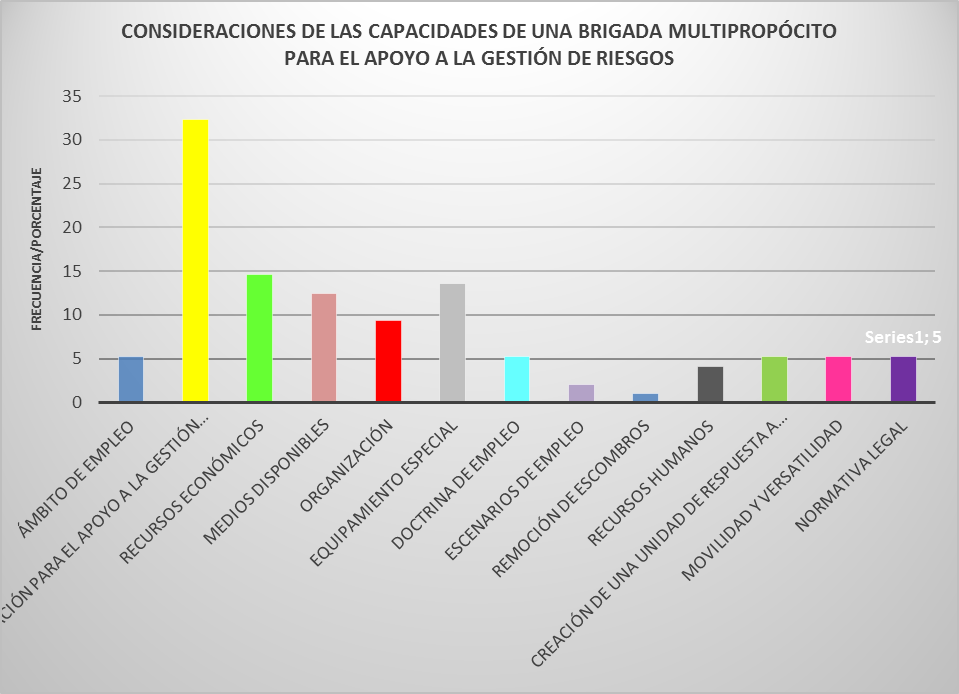 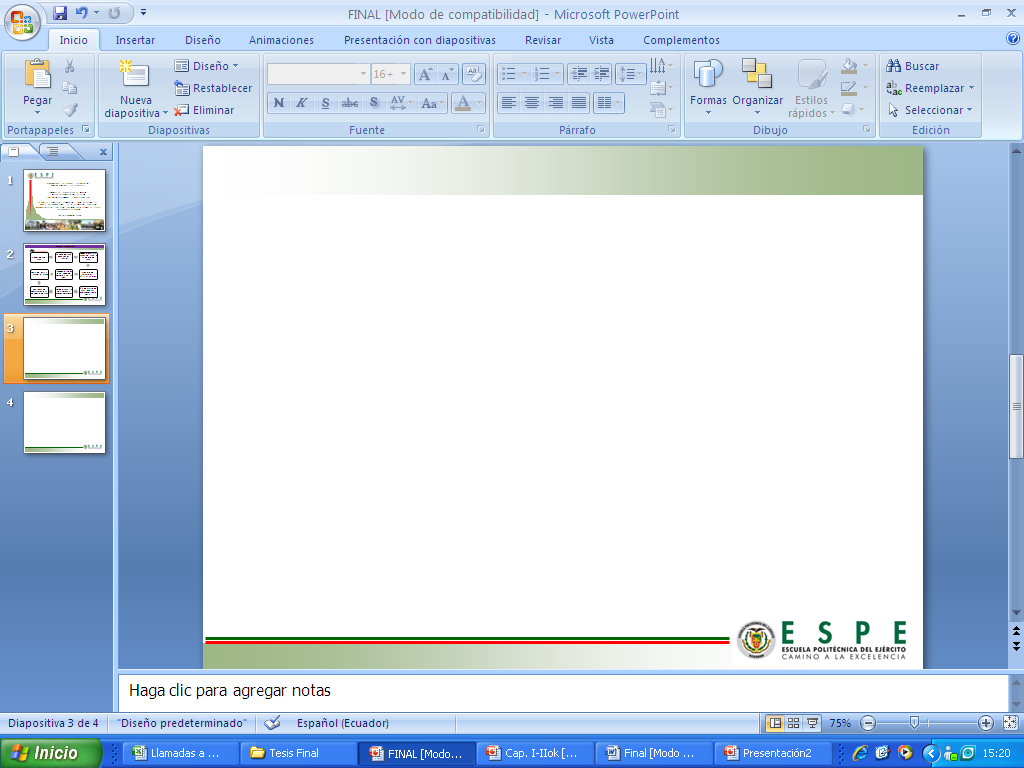 CAPÍTULO IV
DESARROLLO DE LA INVESTIGACIÓN
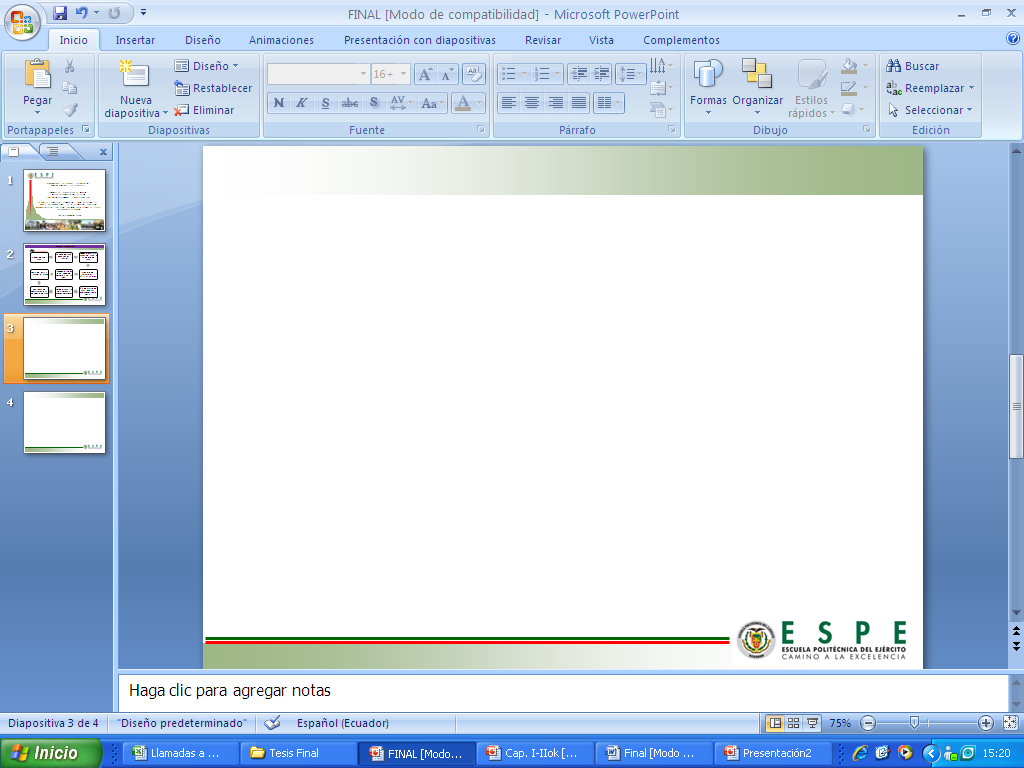 DESARROLLO DE LA INVESTIGACIÓN
Establecer la capacitación del Ejército
Capacidades actuales
Análisis del marco legal
La naturaleza del E.E., es para la defense nacional.

Capacidades mínimas necesarias.

El E.E., no cuenta con capacidades específicas para apoyar a la G.R.
Art. 389 de la CRE; art 11. LSPE; Plan Nacional “Toda una vida”; Objetivo estratégico de la Política de la Defensa consideran el apoyo a la G.R. ante situaciones de desastres naturales y antrópicos.
No existen protocolos y procedimientos definidos para el empleo.
No se dispone de personal con conocimientos específicos, limitado entrenamiento y preparación para búsqueda y rescate.
Manual existente no especifica el empleo.
Se require capacitación, entrenamiento en temas de búsqueda y rescate.
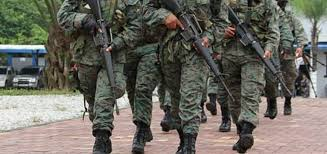 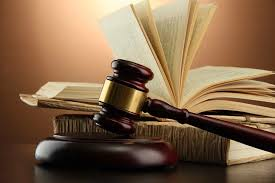 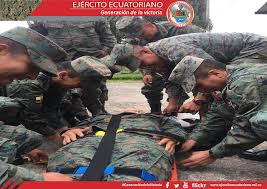 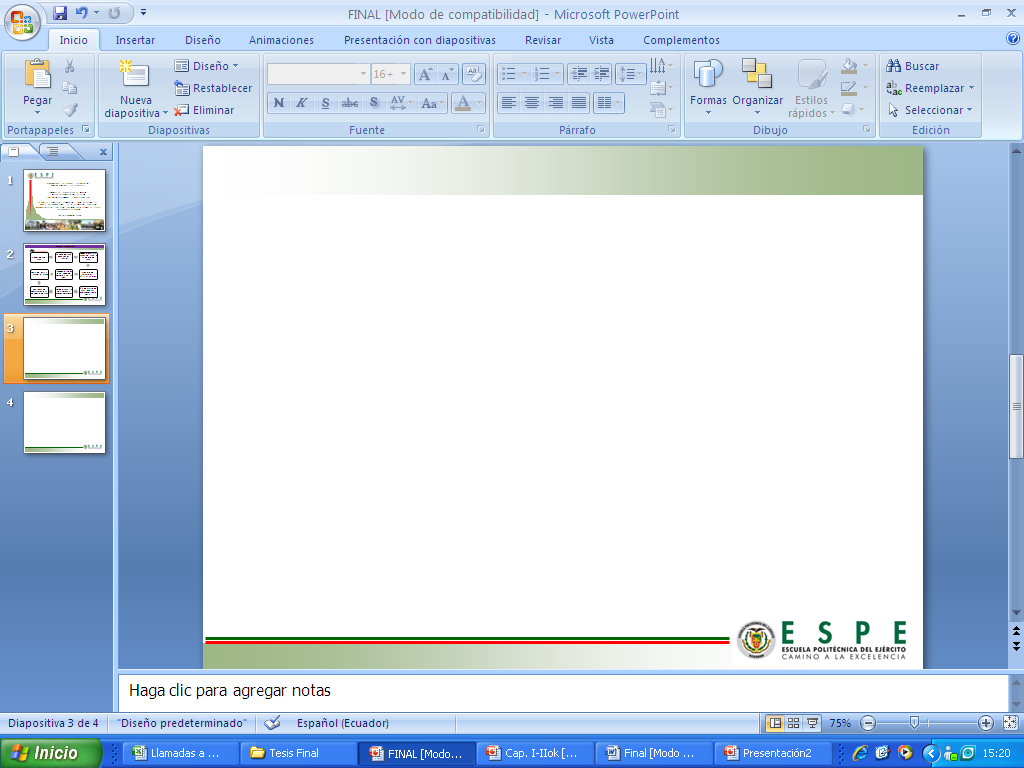 Definir la estructura organizational
Capacidades para unidades multipropósito
Mantiene la organización para misión fundamental.
La multidimensionailidad de la amenaza exige  diseños de fuerza, que planteen unidades multimisión, polifuncionales y multipropósito.
Adaptar la organización para el apoyo a la G.R.
Modelo de planificación por capacidades ha reemplazado a  la Planificación por hipótesis.
Los escenarios son más inciertos y llenos de incertidumbre.
Los recursos son limitados.
Se debe definir capacidades MIRADO.
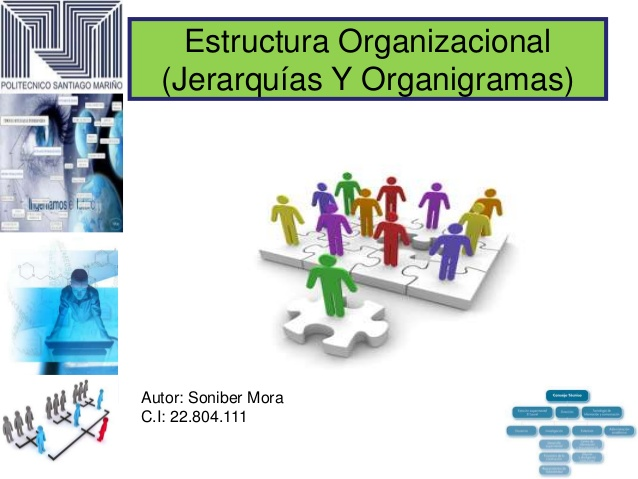 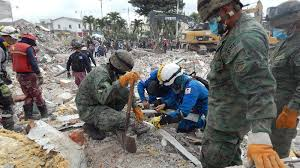 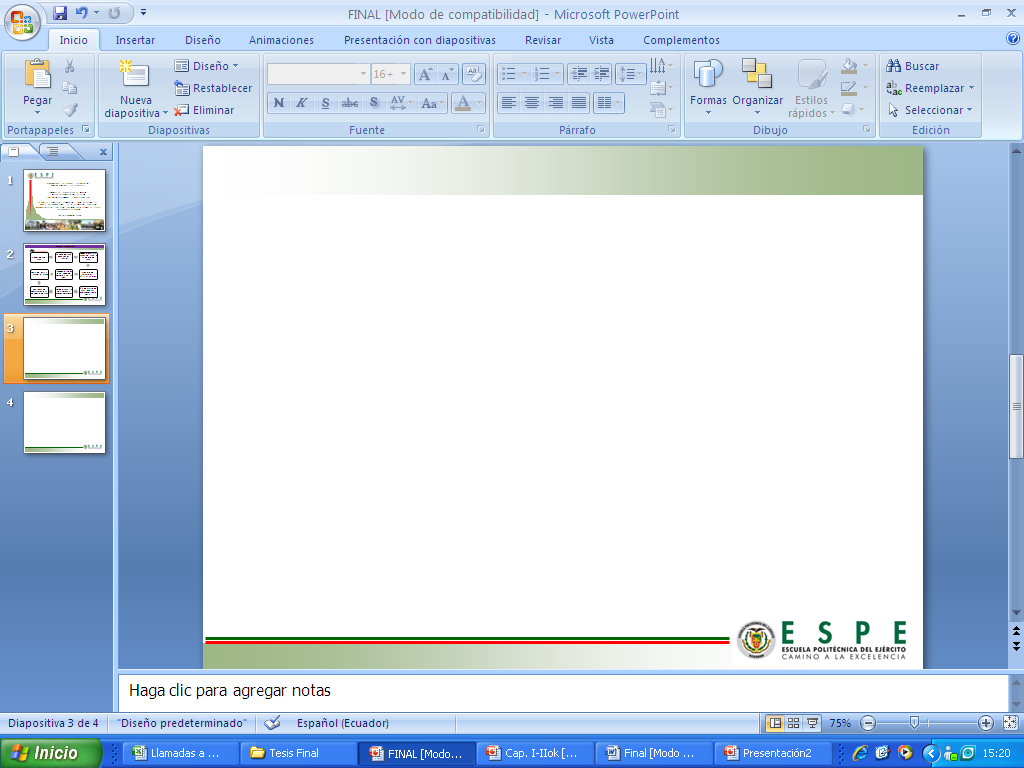 [Speaker Notes: Suprimir palabras a claves]
CAPÍTULO V
LA PROPUESTA
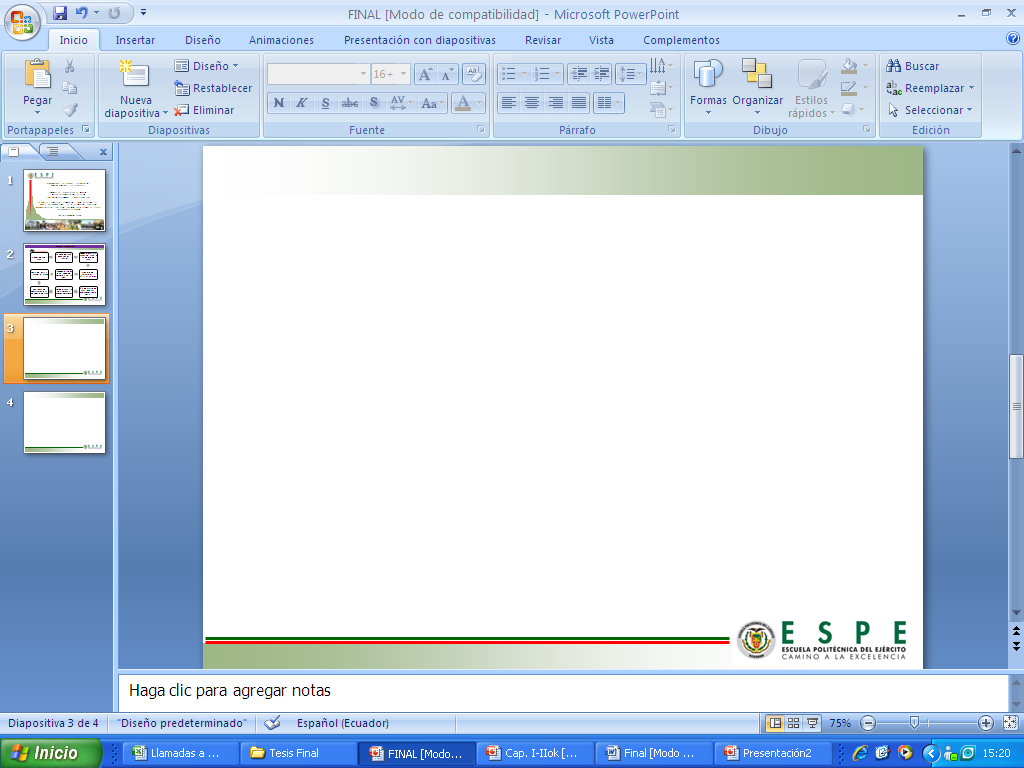 MATRIZ FODA
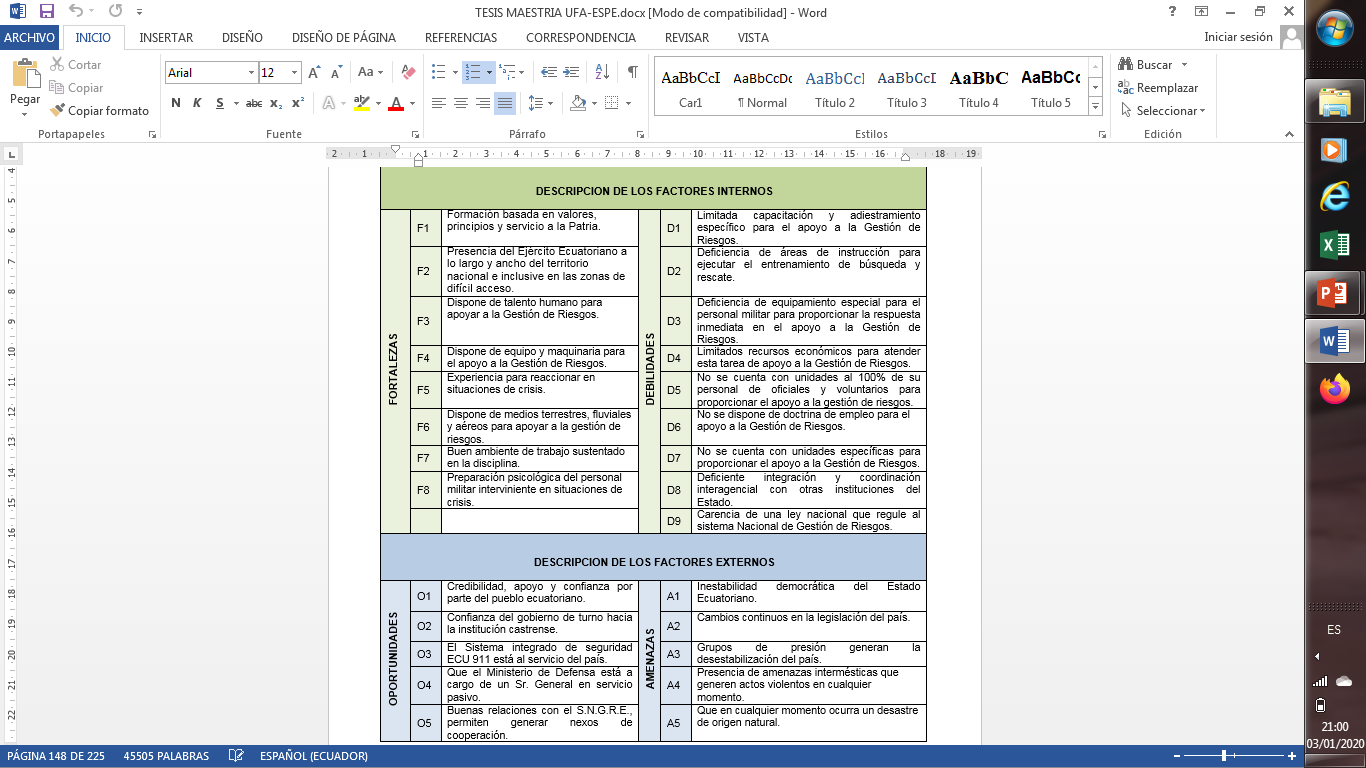 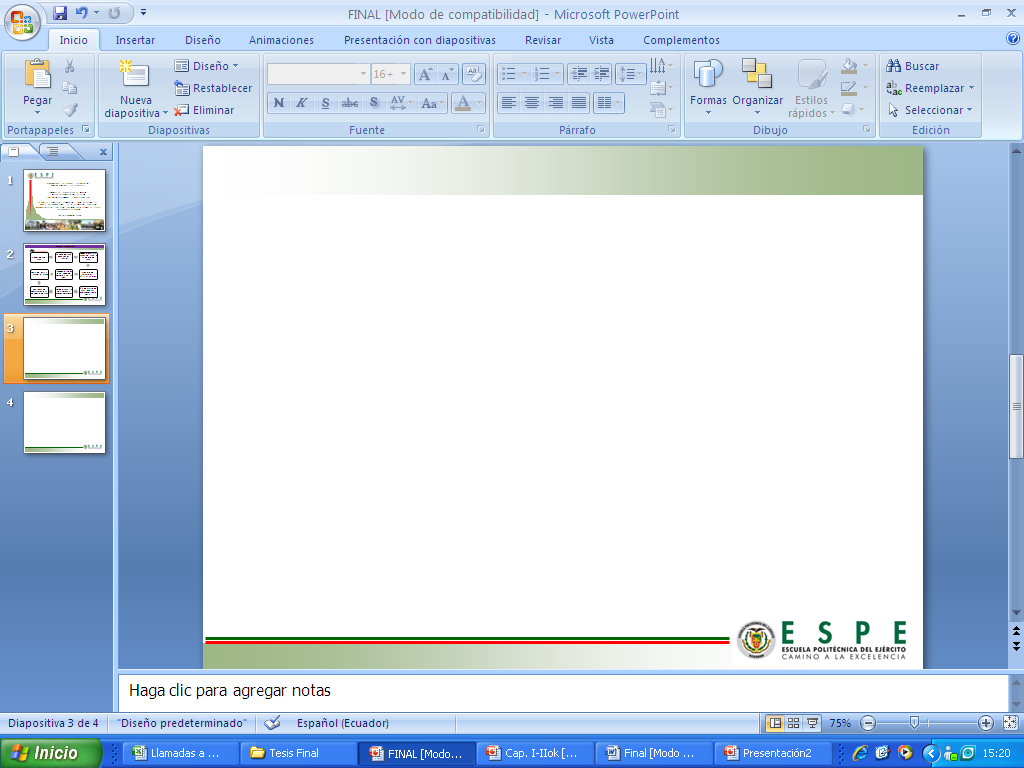 [Speaker Notes: Explicar que este análisis es del cómo se encuentra actualmente nuestro Ejército Ecuatoriano para apoyar a la gestión de riesgos. 
Análisis previo  realizar la propuesta.]
MATRIZ DE CONDICIONES REALES
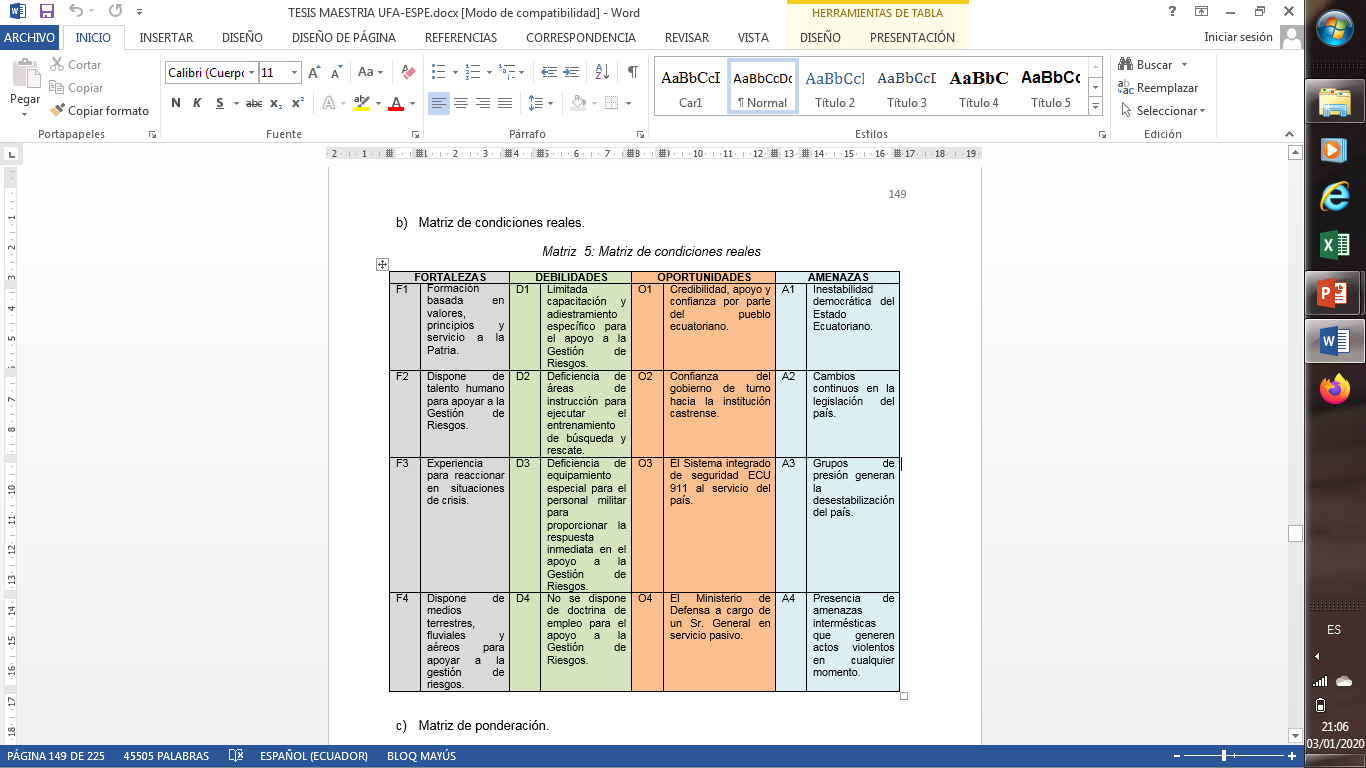 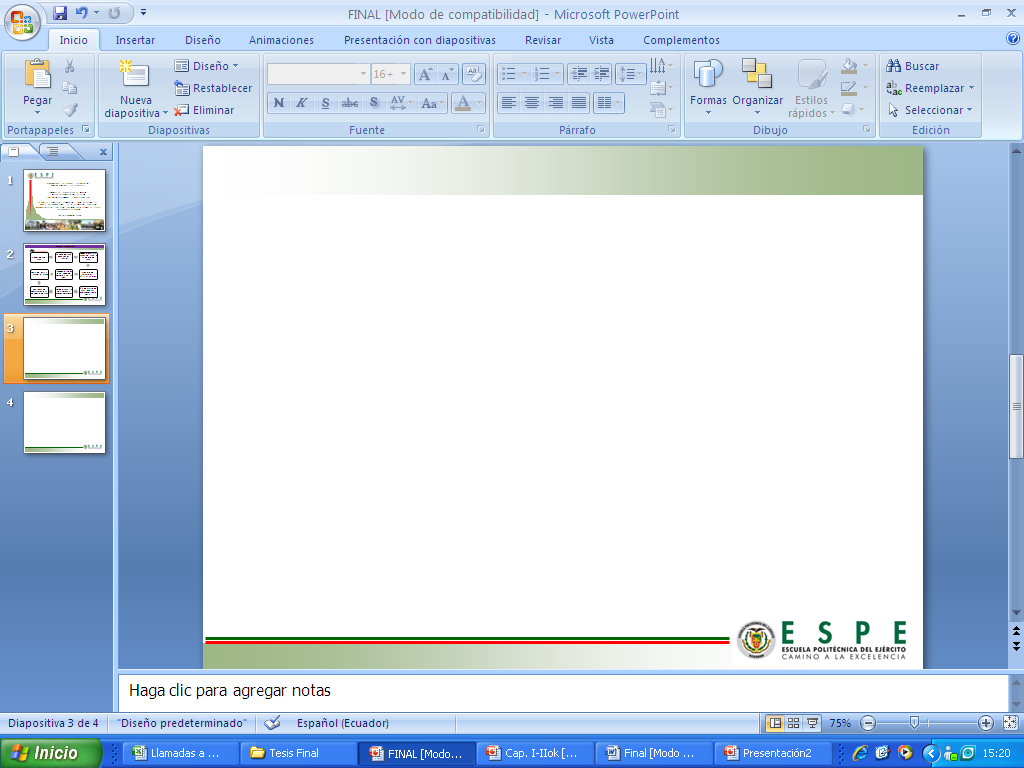 MATRIZ DE PONDERACIÓN
Valor de la ponderación: (3) alto; (2) medio; (1) bajo.
MATRIZ DE TOTALES Y PORCENTAJES
(ANÁLISIS GLOBAL)
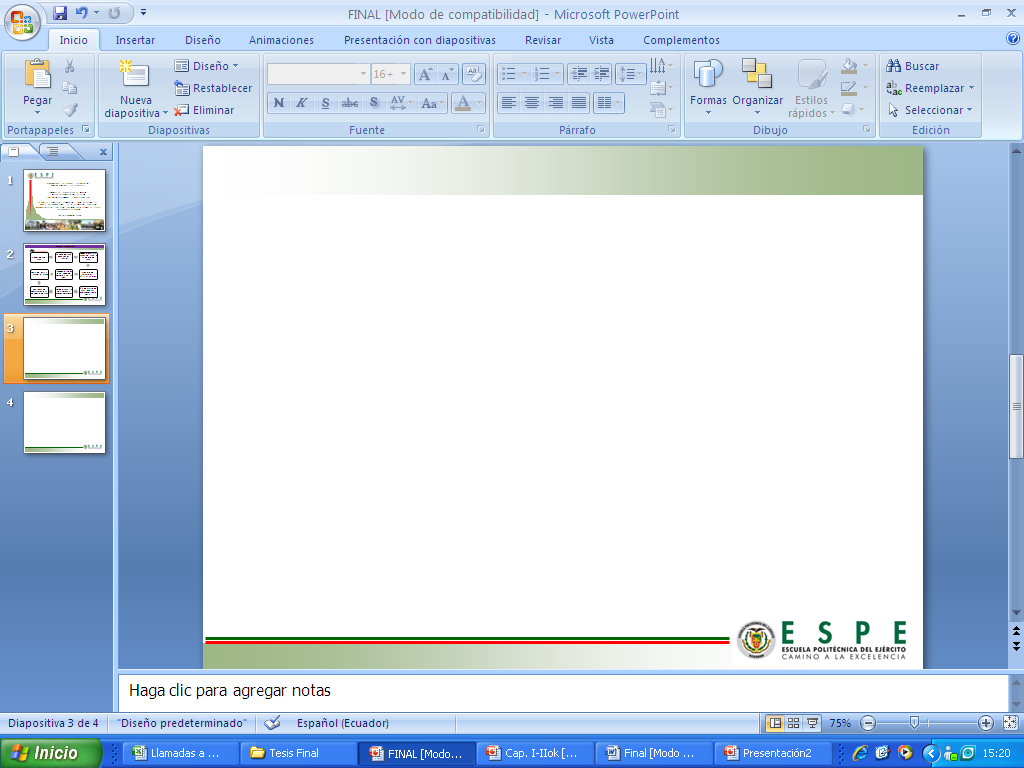 INTERPRETACIÓN CUANTITATIVA
BALANCE ESTRATÉGICO
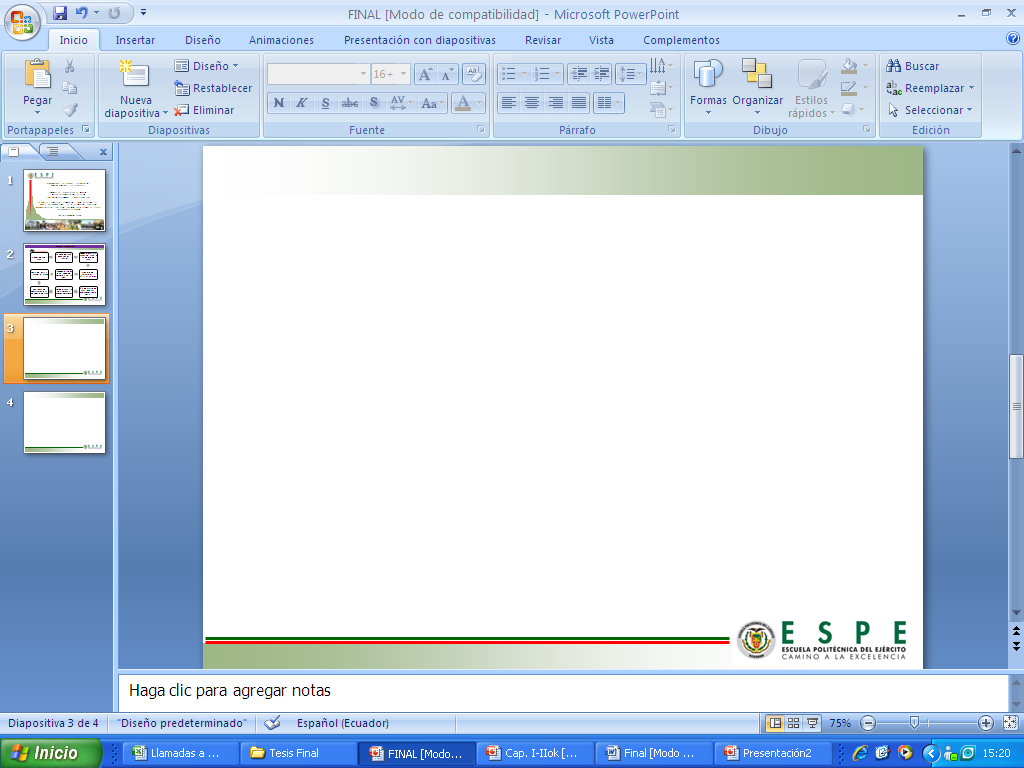 PROPUESTA ALTERNATIVA
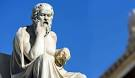 “El secreto del cambio es enfocar toda tu energía, no en luchar contra lo viejo, sino en construir lo nuevo.” 

(Sócrates 470. A.C)
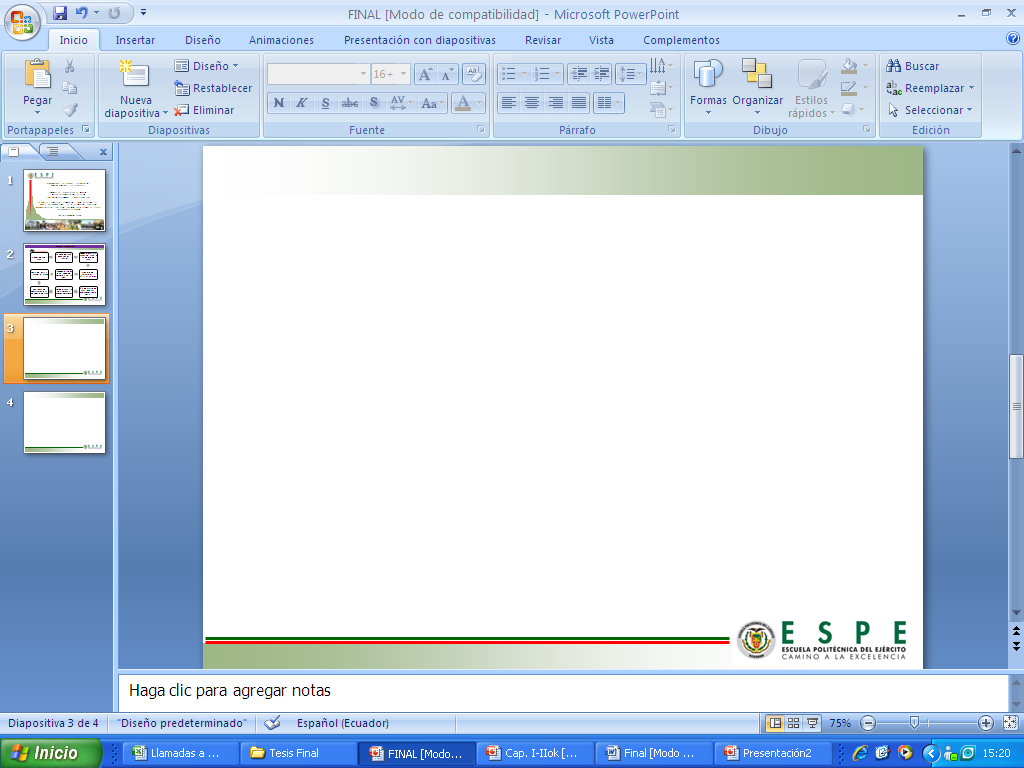 PROPUESTA ALTERNATIVA
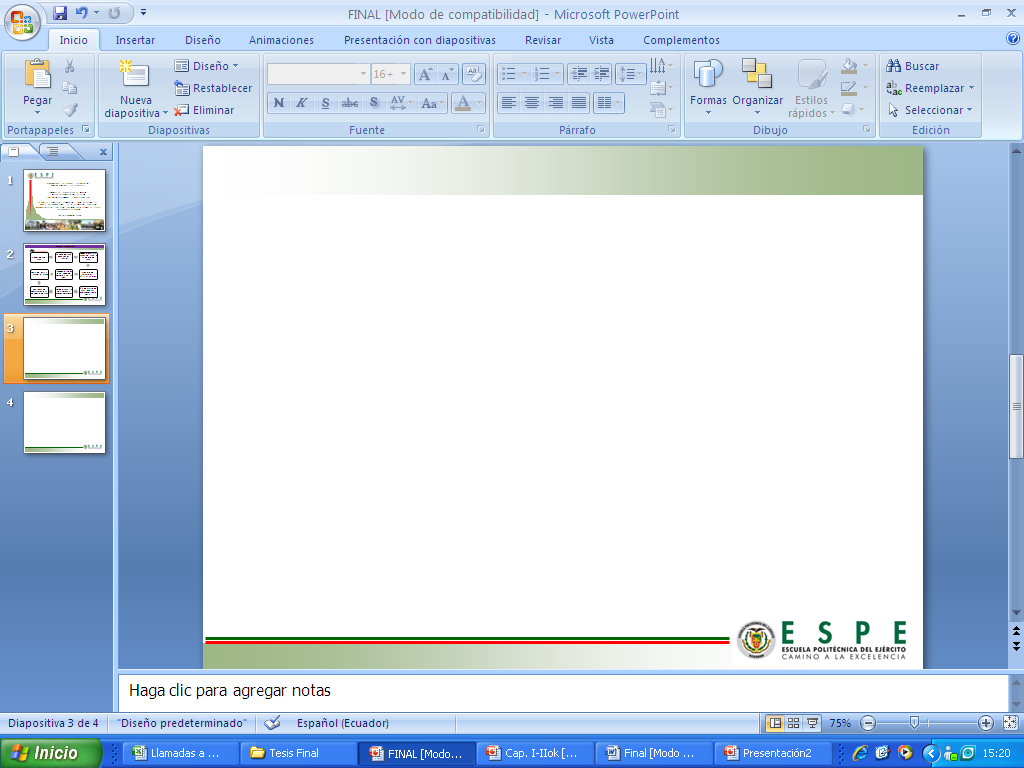 [Speaker Notes: Por que la quiero crear?
Qué pasó?
Y porqué la propuesta?]
Modelo de Planificación por Capacidades Conjuntas del Comando Conjunto de las Fuerzas Armadas del Ecuador año 2016.
CAPACIDADES:
NATURALEZA
E.E
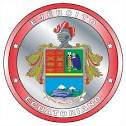 CAPACIDADES
MARCO LEGAL
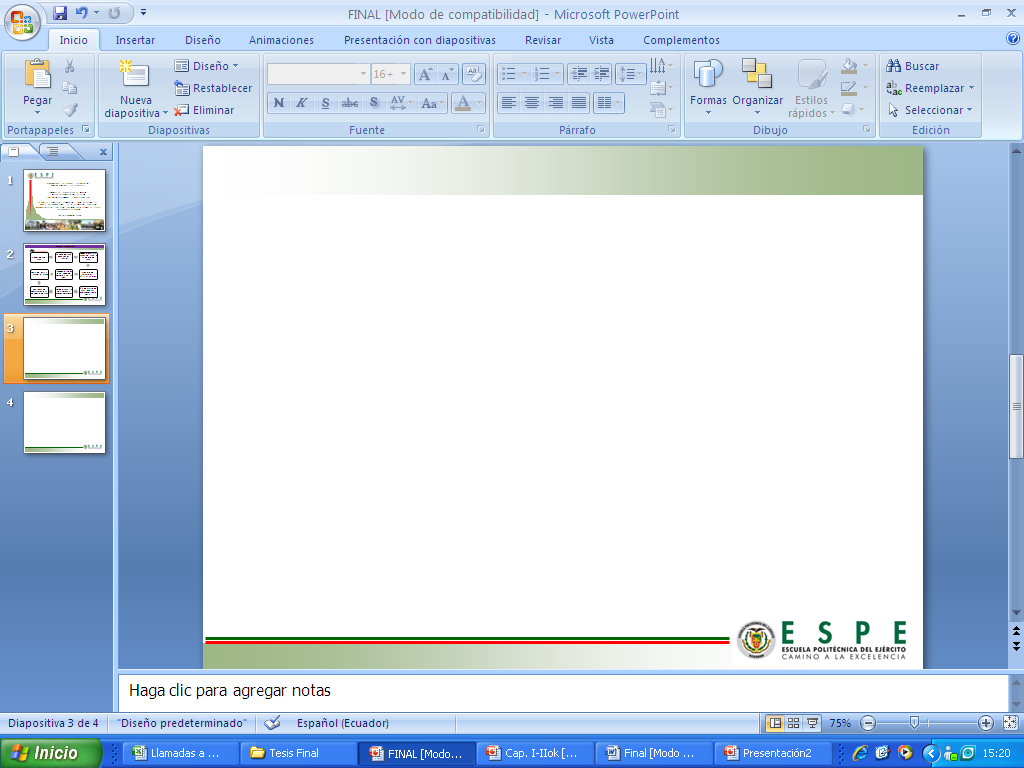 Modelo de Planificación por Capacidades Conjuntas del C.C.FF.AA., año 2016.
CAPACIDADES ESPECÍFICAS:
Equipo especial para búsqueda y rescate.
Implementar áreas de entrenamiento para G.R.
Unidad Militar Orgánica con capacidad de despliegue, flexibilidad y autonomía.
Capacitar y entrenar al personal militar en técnicas de rescate.
Generar doctrina de acuerdo a la amenaza natural y antrópica
Contar con una unidad tipo brigada, cuya organización sea flexible y multipropósito.
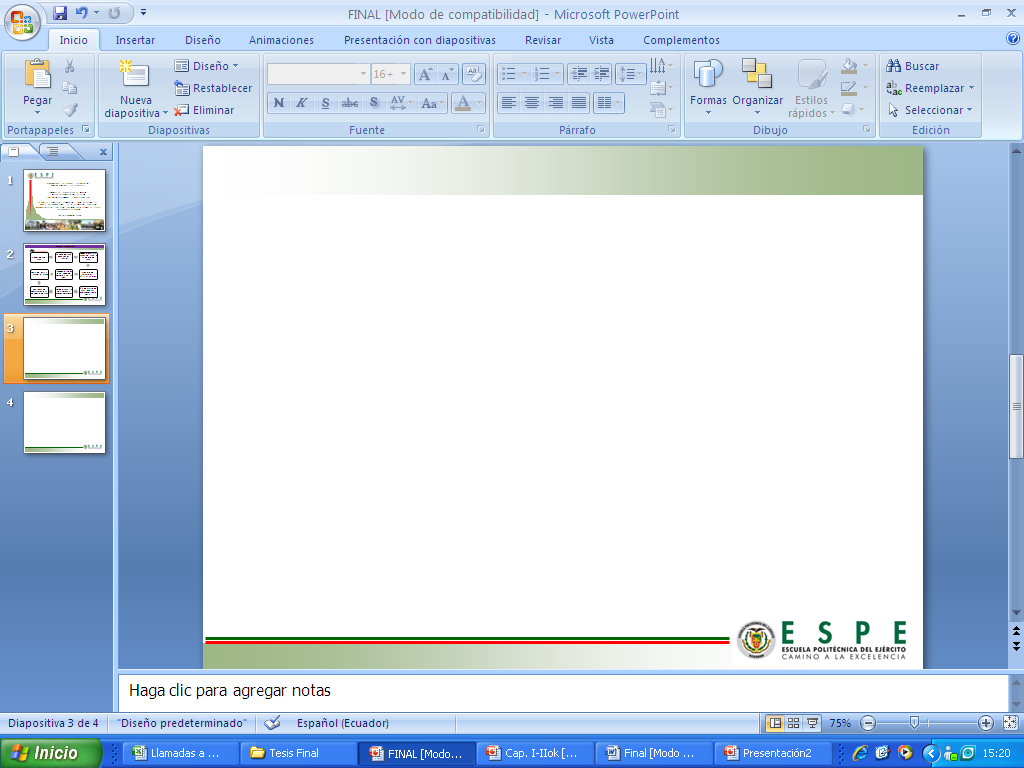 [Speaker Notes: Aquí se recomienda como debe proponerse las capacidades específicas]
Directiva Académica Nº 02/14 de la Escuela de Altos Estudios Nacionales. (2014, p. 2-3-4-5), Metodología para diseñar estrategias.
¿Qué hacer?
¿Para qué hacer?
Para que hacer
Modos de hacer
¿Con qué hacer?
VALIDACIÓN (FODA)
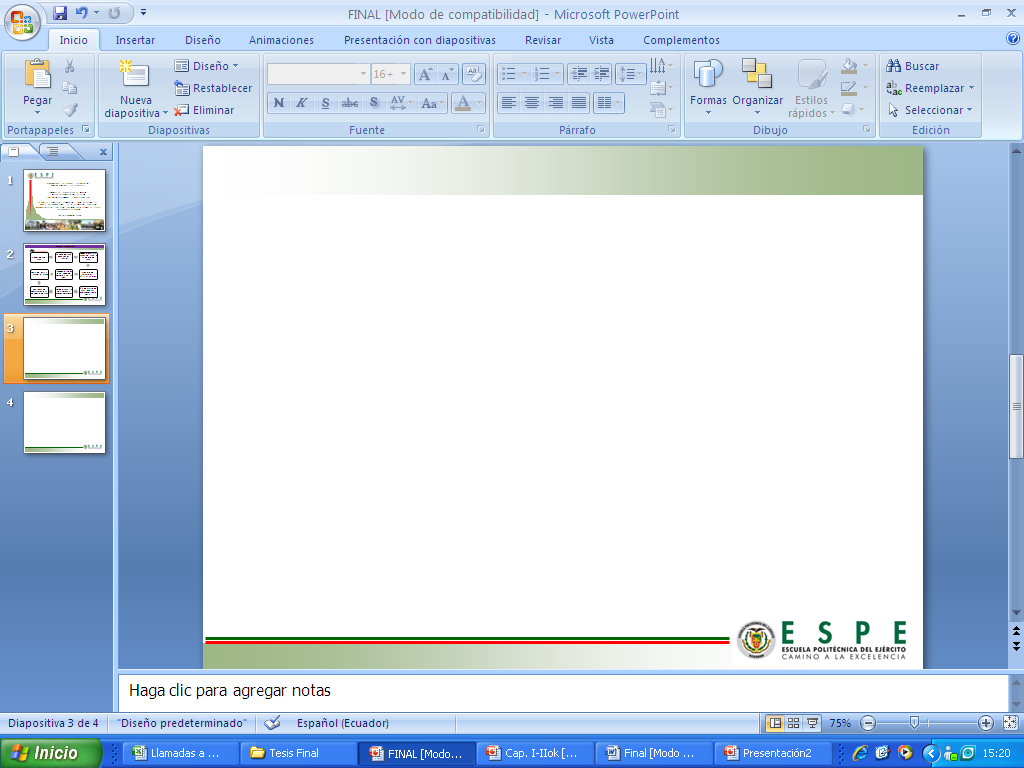 CAPÍTULO VI
CONCLUSIONES Y RECOMENDACIONES
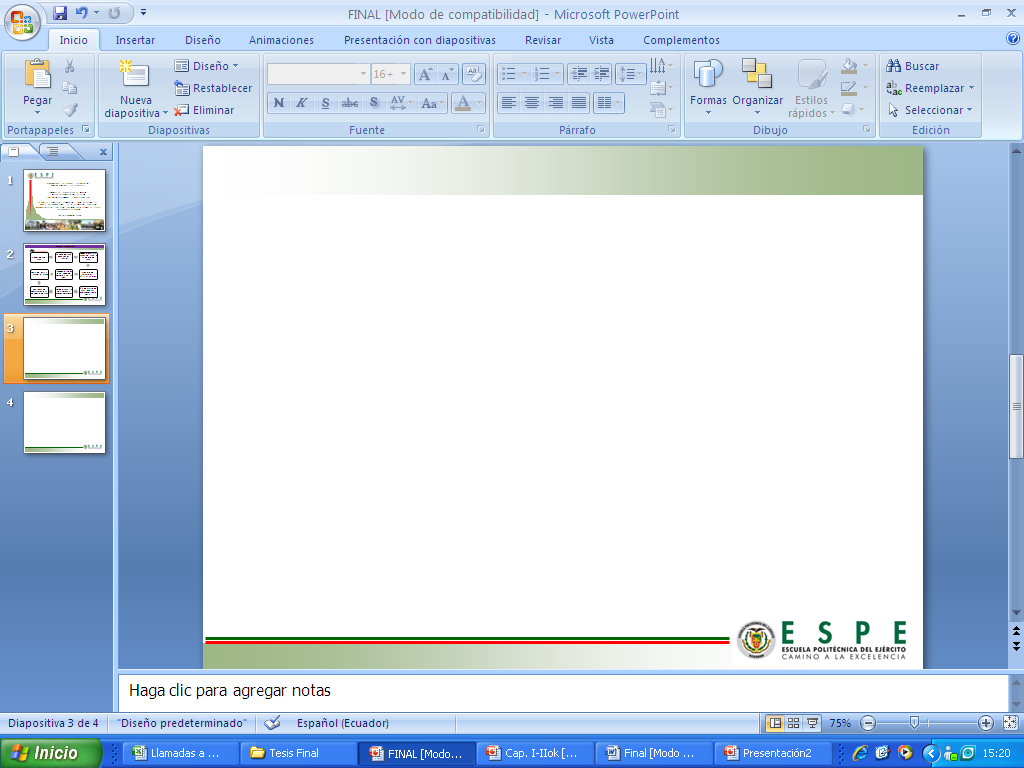 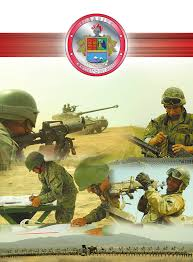 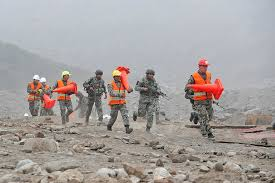 CONCLUSIONES
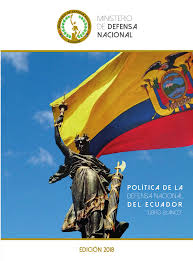 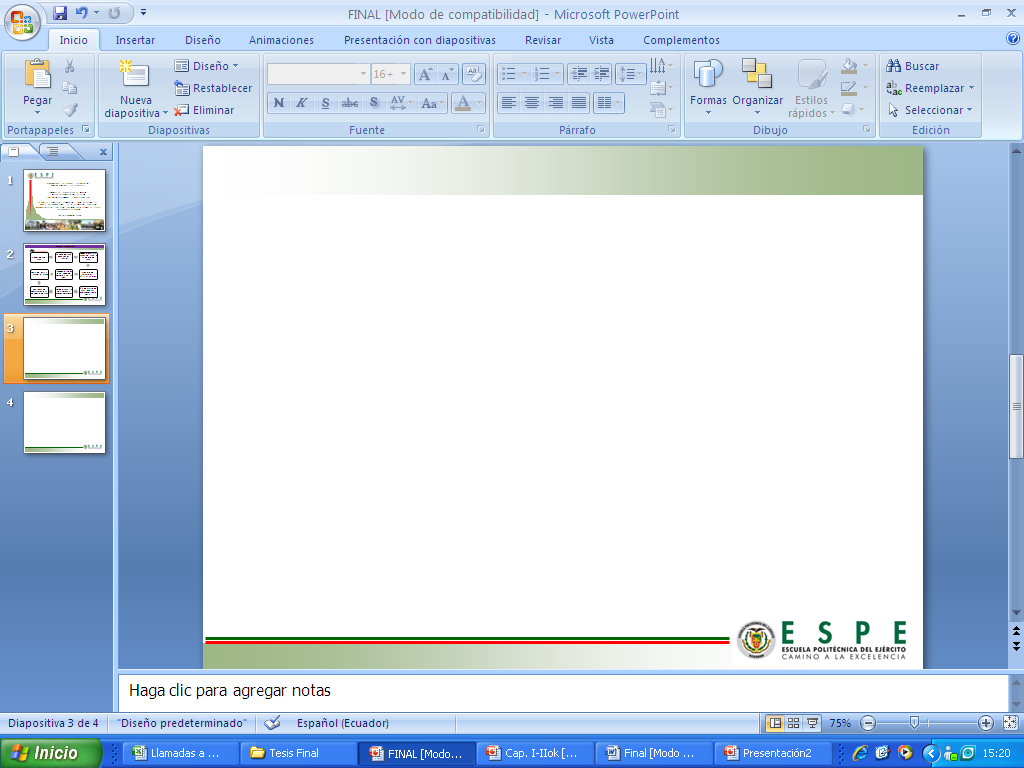 [Speaker Notes: Una vez hecha la investigación se puede concluir en los siguiente:]
RECOMENDACIONES
Material, infraestructura, recursos humanos, humanos, adiestramiento, doctrina y organización.
Se debe definir los protocolos y procedimientos de apoyo a la G.R., contando con un marco legal de empleo
Definir asignaturas desde la formación, fortalecerlas en el perfeccionamiento y capacitación específica INSARAG.
ESTRUCTURA ORGANIZACIONAL FLEXIBLE (multimisión, polifuncional y multipropósito)
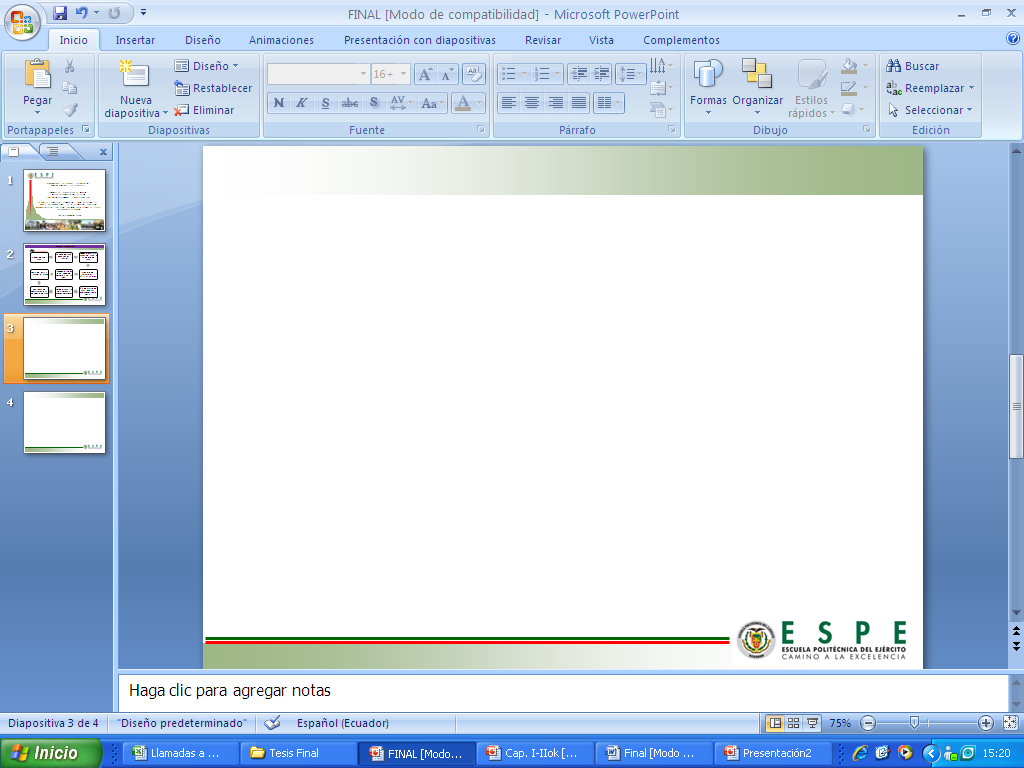 [Speaker Notes: Por ello la doctrina se constituye en el eje articulador del plan de transformación institucional.]
ORGANIZACIÓN DE UNA BRIGADA MULTIPROPÓSITO
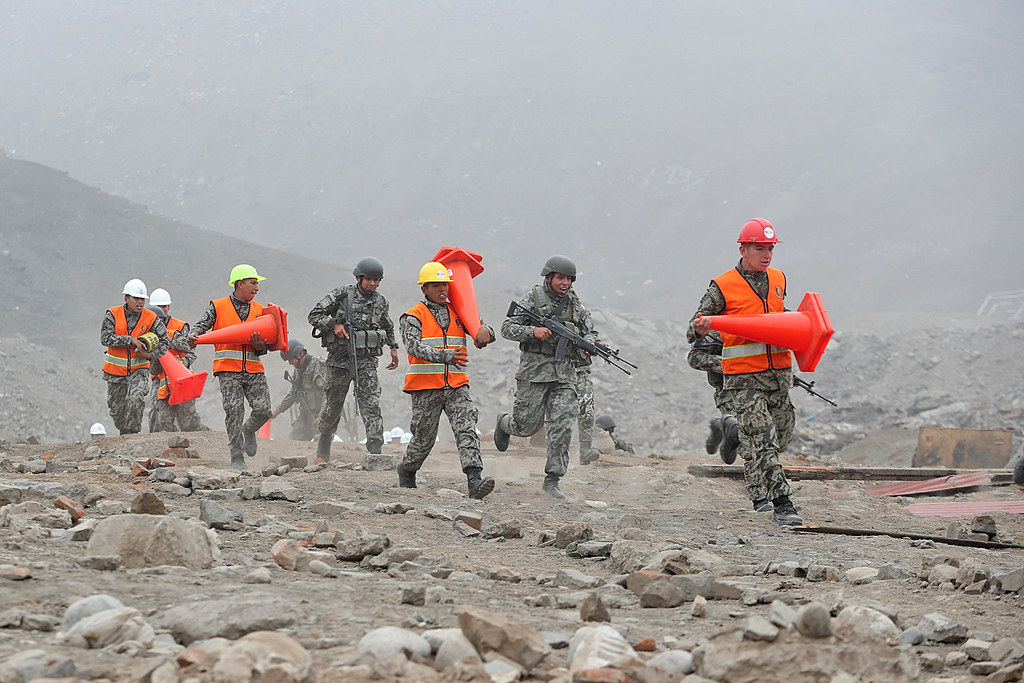 FUERZA DEL FUTURO
Fuerza Multi misión
Personal polivalente
Material y equipo multipropósito
Operaciones de Guerra:                                           Defensa del Territorio Nacional
Operaciones distintas a la Guerra:                          Seguridad Pública
Gestión de Riesgos:                                                    Apoyo al S.N.G.R.E.
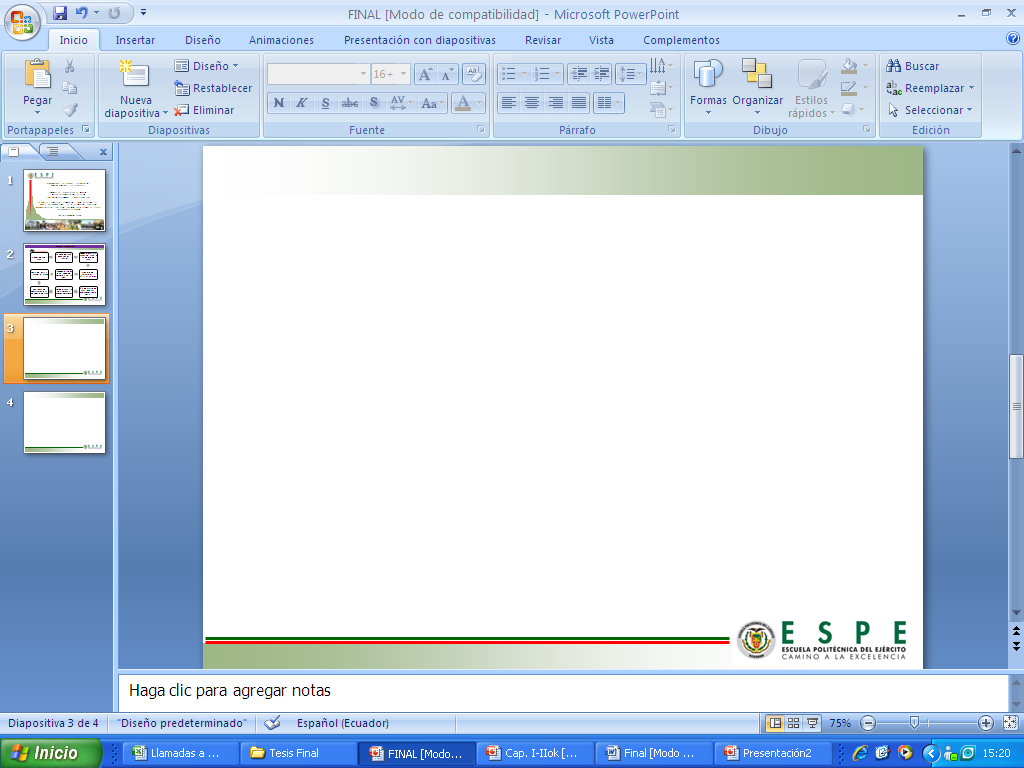 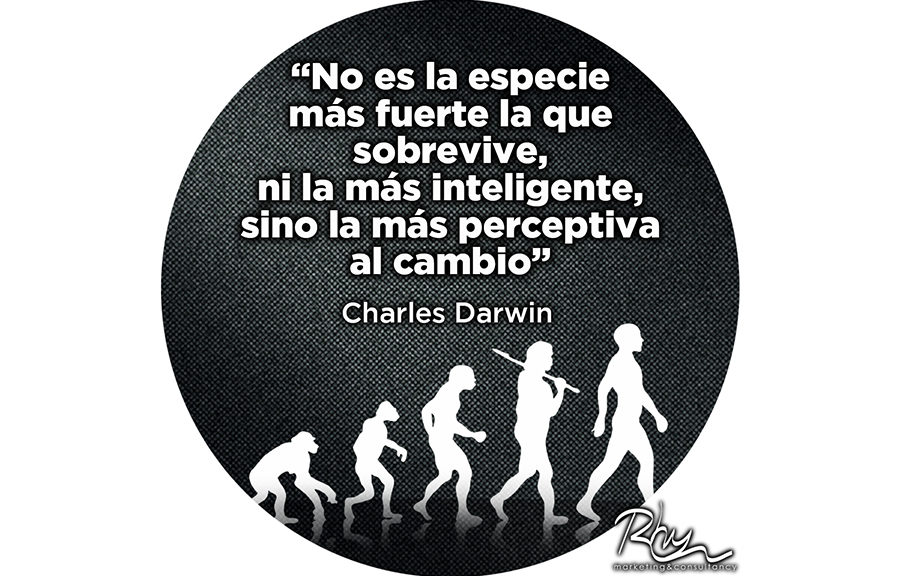